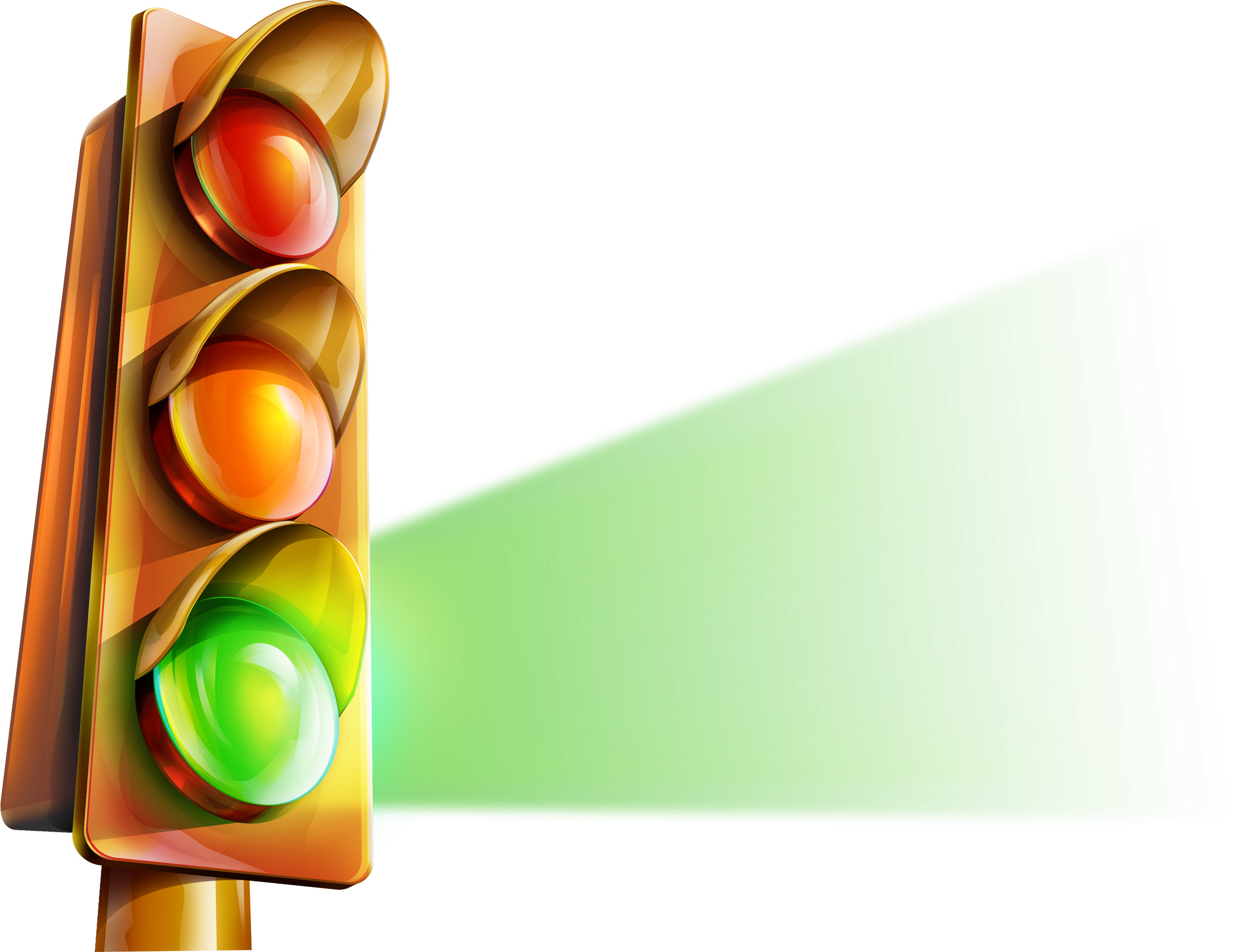 Муниципальное бюджетное дошкольное образовательное учреждение детский сад №392
Тематика мероприятия «Безопасное поведение»
Информационно – познавательный проект «Безопасная дорога»
Команда 
«Помощники на дорогах»
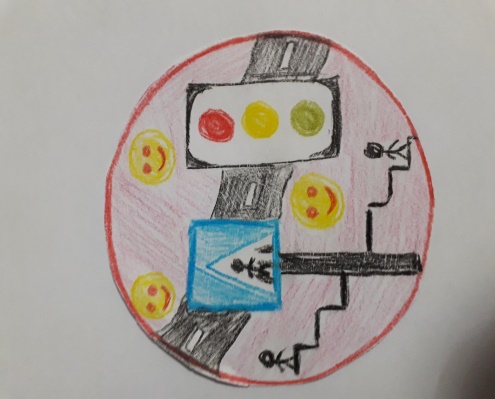 Участники: 
дети старшей группы                       
  «Дружная семейка» 5-6 лет.
Воспитатель:
 Бухвалова Елена Рудольфовна, 
родители воспитанников
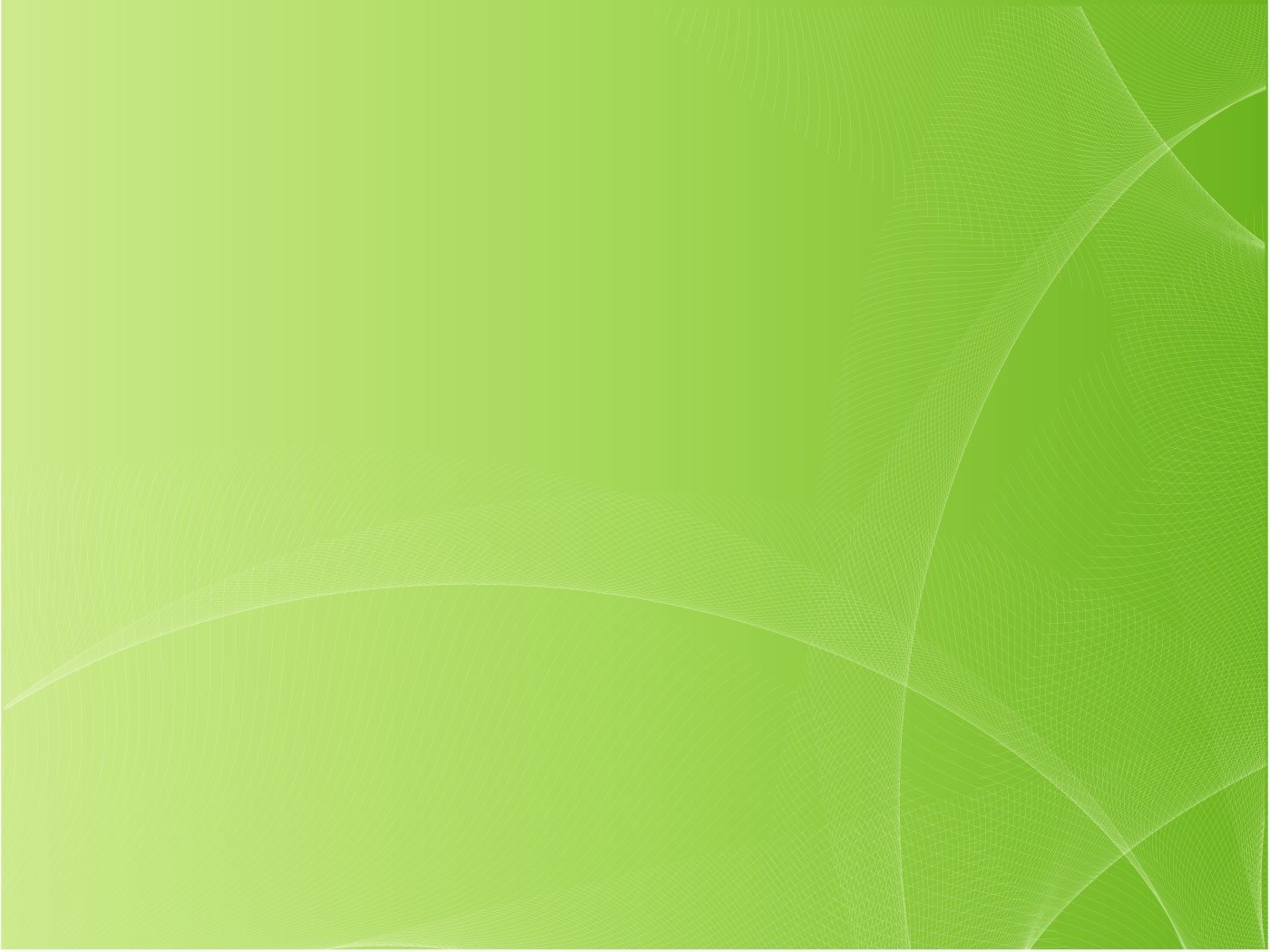 Актуальность: Правила дорожного движения важны в нашей жизни так же, как и основные государственные законы. Согласно Федеральному закону “О безопасности дорожного движения”, основными принципами обеспечения безопасности дорожного движения являются: приоритет жизни и здоровья граждан, участвующих в дорожном движении. Знать правила дорожного движения и выполнять их предписания обязаны все – это, прежде всего, залог безопасности дорожного движения и жизни. Проблема обучения дошкольников безопасному участию в дорожном движении актуальна и современна, её решение помогает сформировать у детей систему знаний, осознанных навыков безопасного поведения в дорожном движении.
Цель:  Формирование знаний о правилах  безопасности дорожного движения у детей в качестве пешехода и пассажира транспортного средства
Задачи:
1.Уточнить и закрепить знания детей об элементах дороги, о движении транспорта, о работе светофора
2.Познакомить детей с дорожными знаками для пешеходов. Изучить виды пешеходных переходов (наземный, подземный, надземный)
3.Сформировать у детей знания о световозвращающих элементах
4.Развивать у детей чувство ответственности при соблюдении ПДД
5.Воспитывать дисциплинированность и сознательное выполнение правил дорожного движения, культуру поведения пешеходов и пассажиров.
6. Привлекать родителей воспитанников к реализации данного проекта, повышать их сознательность в постоянном соблюдении правил дорожного движения – быть примером для детей.
Проблематизация: Организационная беседа, совместное с детьми рассуждение о правилах дорожного движения. Перед детьми поставлена  проблема  «Зачем нужно знать Правила Дорожного Движения?»
Что мы знаем о правилах дорожного движения?
Целеполагание: Обсуждение с детьми, как важно соблюдать правила дорожного движения. «Если мы не будем соблюдать ПДД  может случится беда!»
Гипотеза: Предположим, что дети не знают какие есть безопасные пешеходные переходы кроме наземного, какие дорожные знаки их обозначают. С помощью данного проекта, я хочу помочь детям получить и закрепить знания о дорожных знаках для пешеходов, для их безопасности.
Объект исследования: Безопасность пешеходов на улицах города
Предмет исследования: Дорожные знаки, световозвращатели для пешеходов
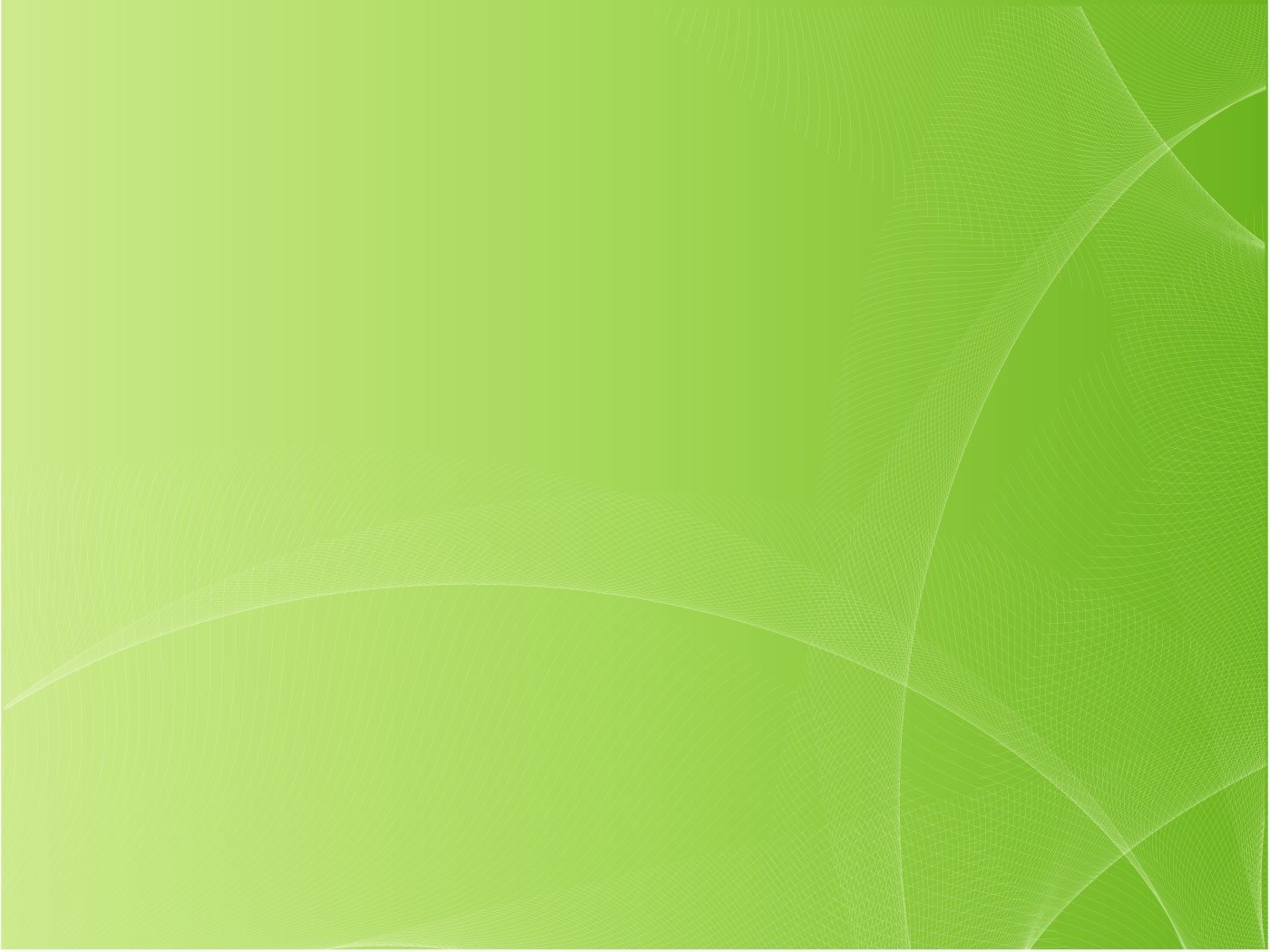 Педагогические технологии:
-здоровьесберегающие технологии
-метод триз-технологий: метод круги Луллия, метод фокальных объектов, составление загадок, небылиц
-метод макетирования
-игровые технологии
-технологии проблемного обучения
-интерактивные технологии
Предполагаемый результат:Дети ориентированы в том, что машины движутся по проезжей части улицы, 
а пешеходы по тротуару. 
Знают алгоритм перехода дороги « остановись – посмотри – перейди »
Знают основные дорожные знаки для пешеходов. 
Различают пешеходные переходы (наземный, надземный, подземный, регулируемый, нерегулируемый) и средства регулирования дорожного движения (светофор);
Знают правила перехода проезжей части по регулируемому и нерегулируемому пешеходным переходам;
Знают, какие правила безопасного поведения необходимо соблюдать на дороге. 
Как можно защитить себя на дороге в темное время суток с помощью световозвращателей.
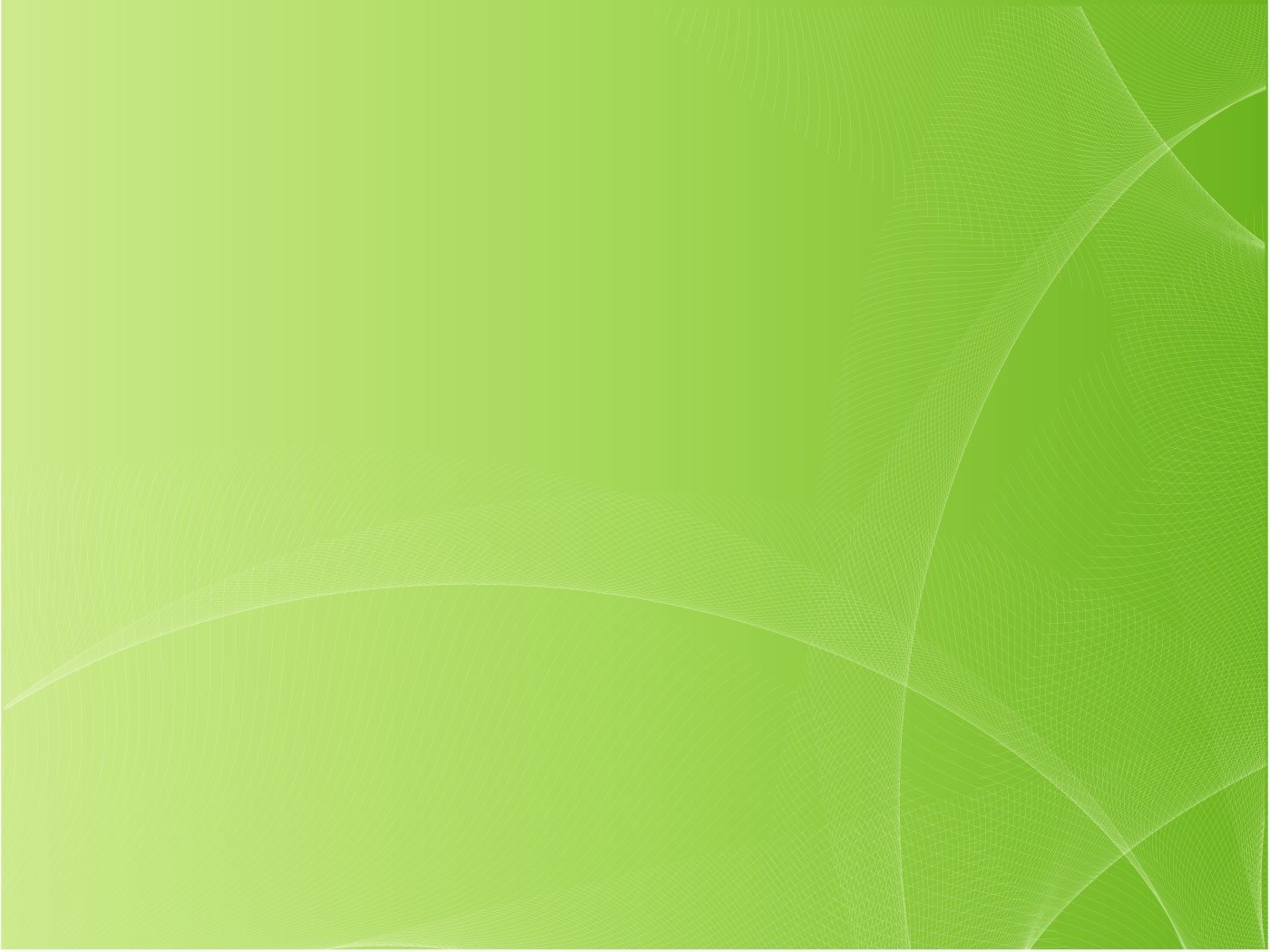 Первый этап. Подготовительный
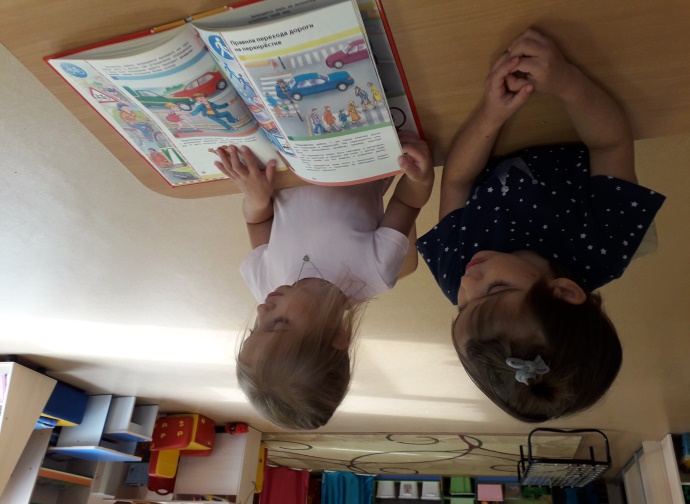 Педагог раскрывает проблему, исходя из интересов детей, определяет уровень знаний, вовлекает детей в проект, используя проблемные вопросы: приходит в гости Барбоскин, приносит книги по ПДД, но не знает что с ними делать.
Что мы знаем о ПДД?
Что мы хотим узнать?
Как и где  мы можем узнать?
Переходить проезжую часть: 
Можно только на зеленый 
сигнал.
Только с родителями за руку
По пешеходному переходу
Какие есть безопасные переходы, чтобы перейти проезжую часть.
В ходе проекта возник вопрос 
о световозвращателях.
Спросить у родителей
Посмотреть в интернете
Спросить у воспитателя
Почитать книги
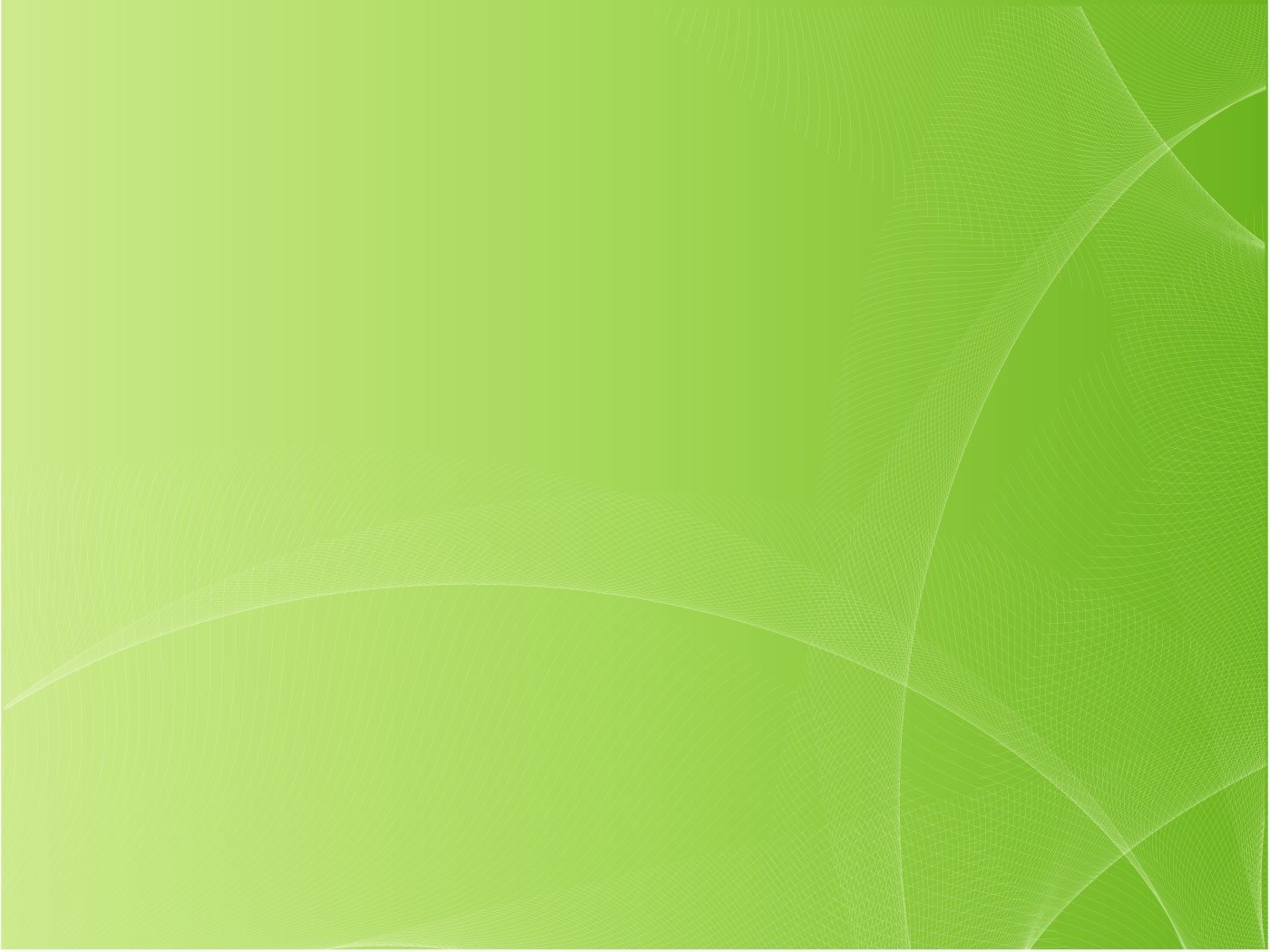 1. Подбор детской и методической литературы, наглядного материала, пособий.
2. Подбор информации через интернет: видеоролики и мультфильмы.
3. Пополнение предметно-развивающей среды
4. Интерактивные авторские игры по ПДД «В гостях у Светофора», «Можно-нельзя, «Дорожные знаки», «Закончи предложение»
4.Составление плана реализации проекта «Помощники на дороге»; 
5.Мотивация родителей на сотрудничество в проекте (Папка передвижка «Юный пешеход». Советы родителям по ПДД (консультации)).
6. Участие родителей в проекте. Изготовление макетов светофоров, Дорожных знаков, проектов с детьми.
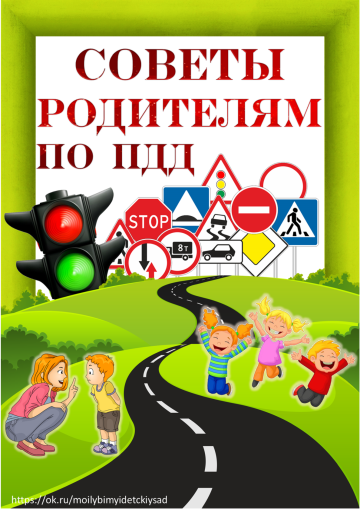 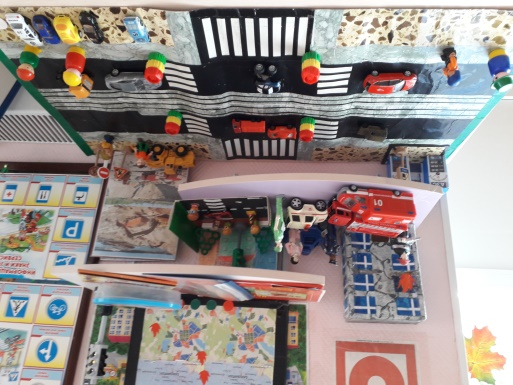 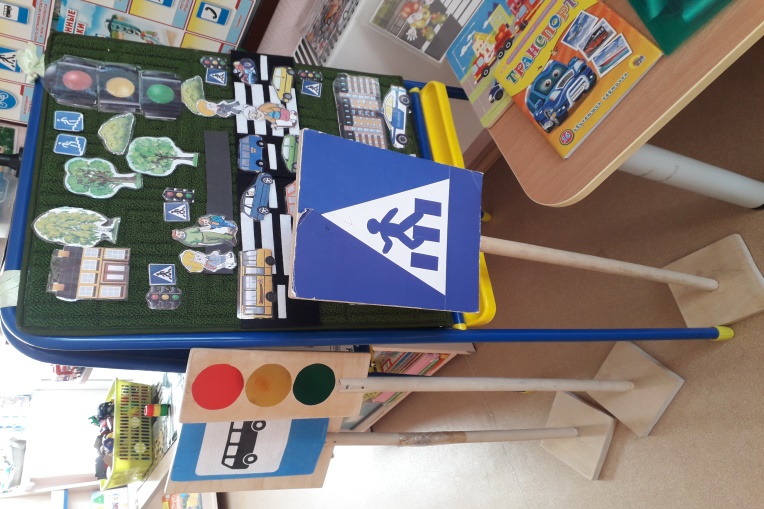 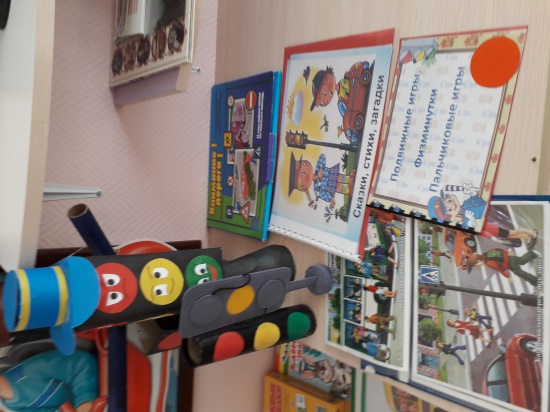 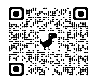 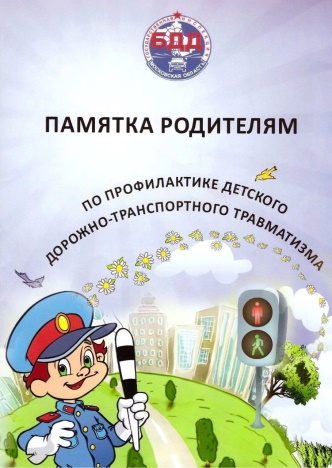 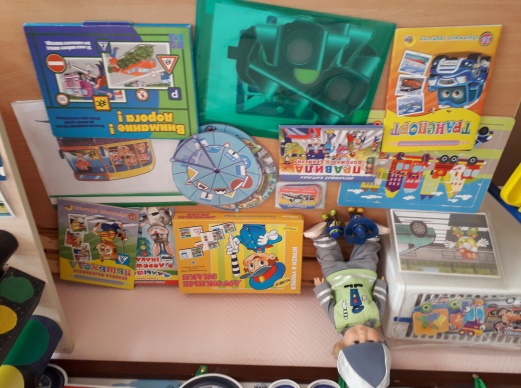 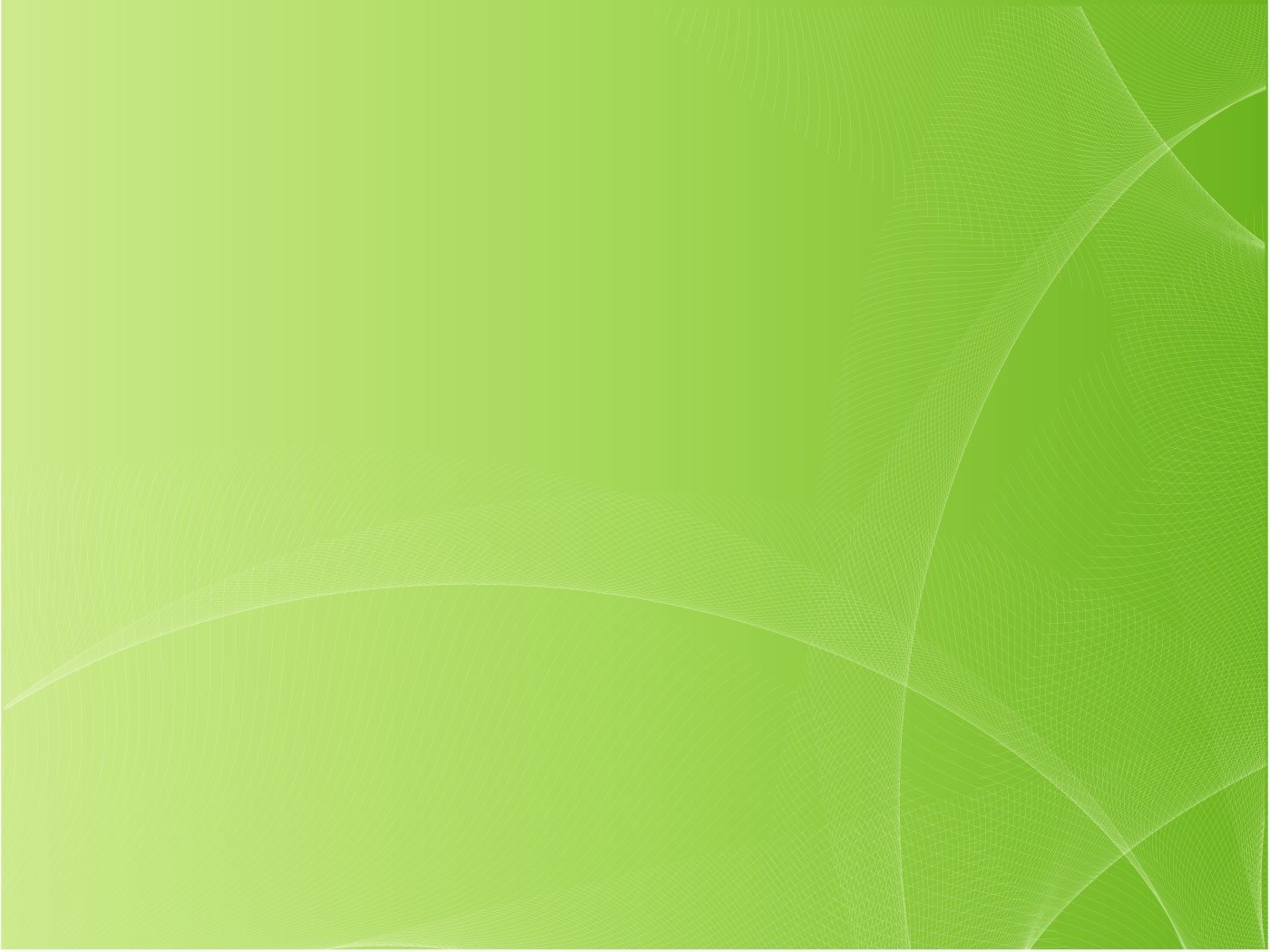 Второй этап. Практический
Беседы: «Зачем нужны правила дорожного движения», «О чем нам расскажут дорожные знаки», «Правила поведения в общественном транспорте», «Как стать заметным в темноте?», «Твои помощники на дороге»
Просмотр презентации «Всем без исключения о правилах движения», «Виды городского транспорта», «Участники дорожного движения», «Фликеры»
Проблемно-игровые ситуации:
-Перед вами наземный и подземный переходы, какой переход безопаснее?
-Что будет, если исчезнет светофор на перекрёстке? Дорожные знаки?
-Чем может быть опасна скользкая дорога? (покрытая снегом;
облитая жидкостью)
-Что произойдёт, если убрать колеса у машины?
-Почему нельзя играть с мячом у проезжей части? И т.д.
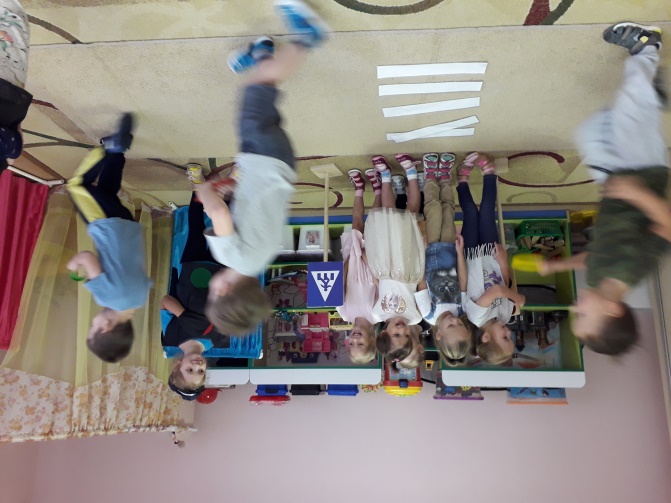 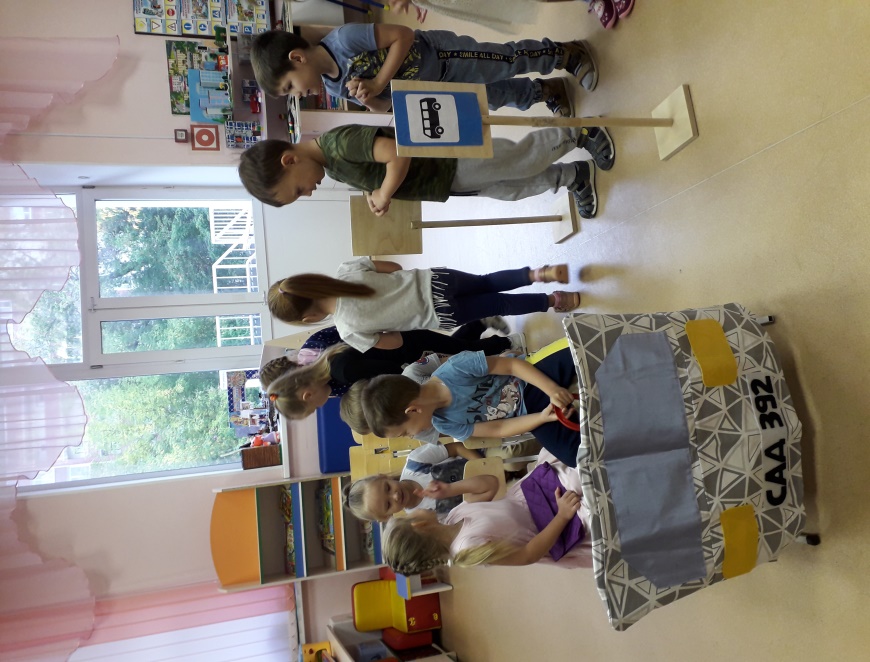 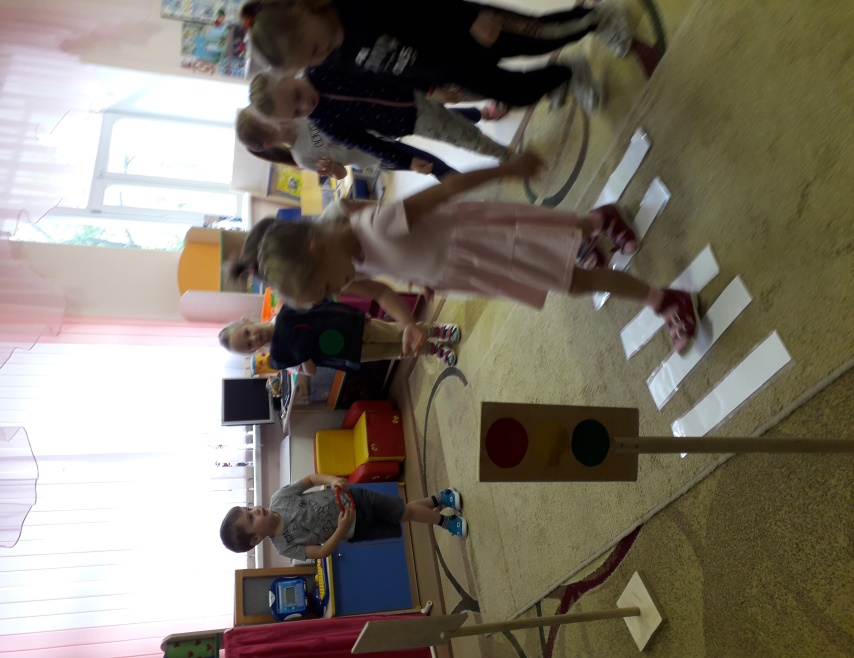 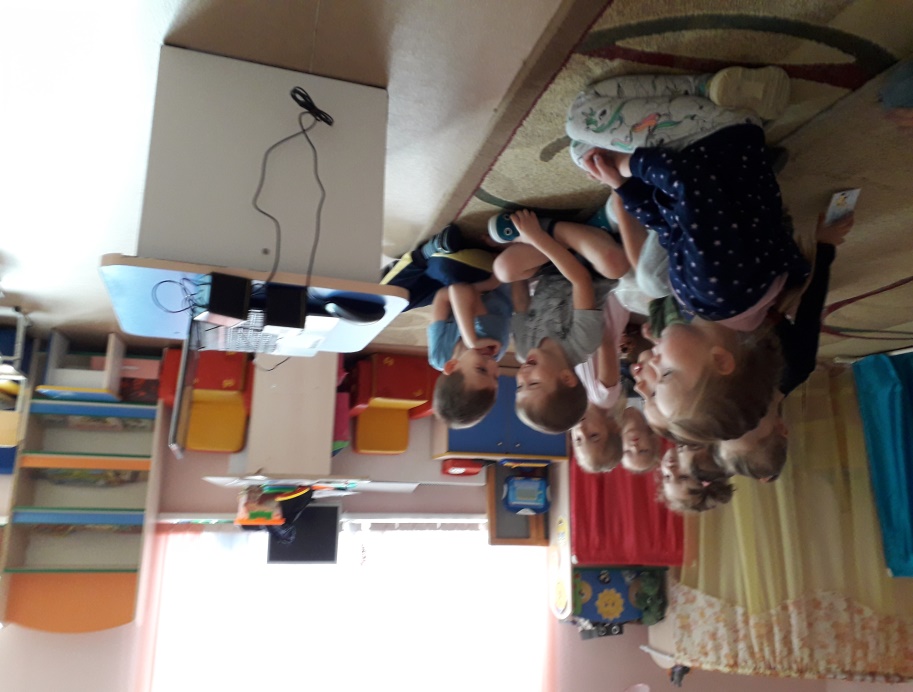 Сюжетно – ролевые игры: «Мы едем в автобусе», «Путешествие по городу».
Игры с использованием макетов.
«Наша улица», «Пешеходы, пассажиры и водители», «Безопасный путь»,«Поставь дорожный знак», «Виды транспорта» (пассажирский, грузовой, специального назначения), «Что будет, если…».
Конструирование из Тико конструктора «Улица, дома и автомобили»
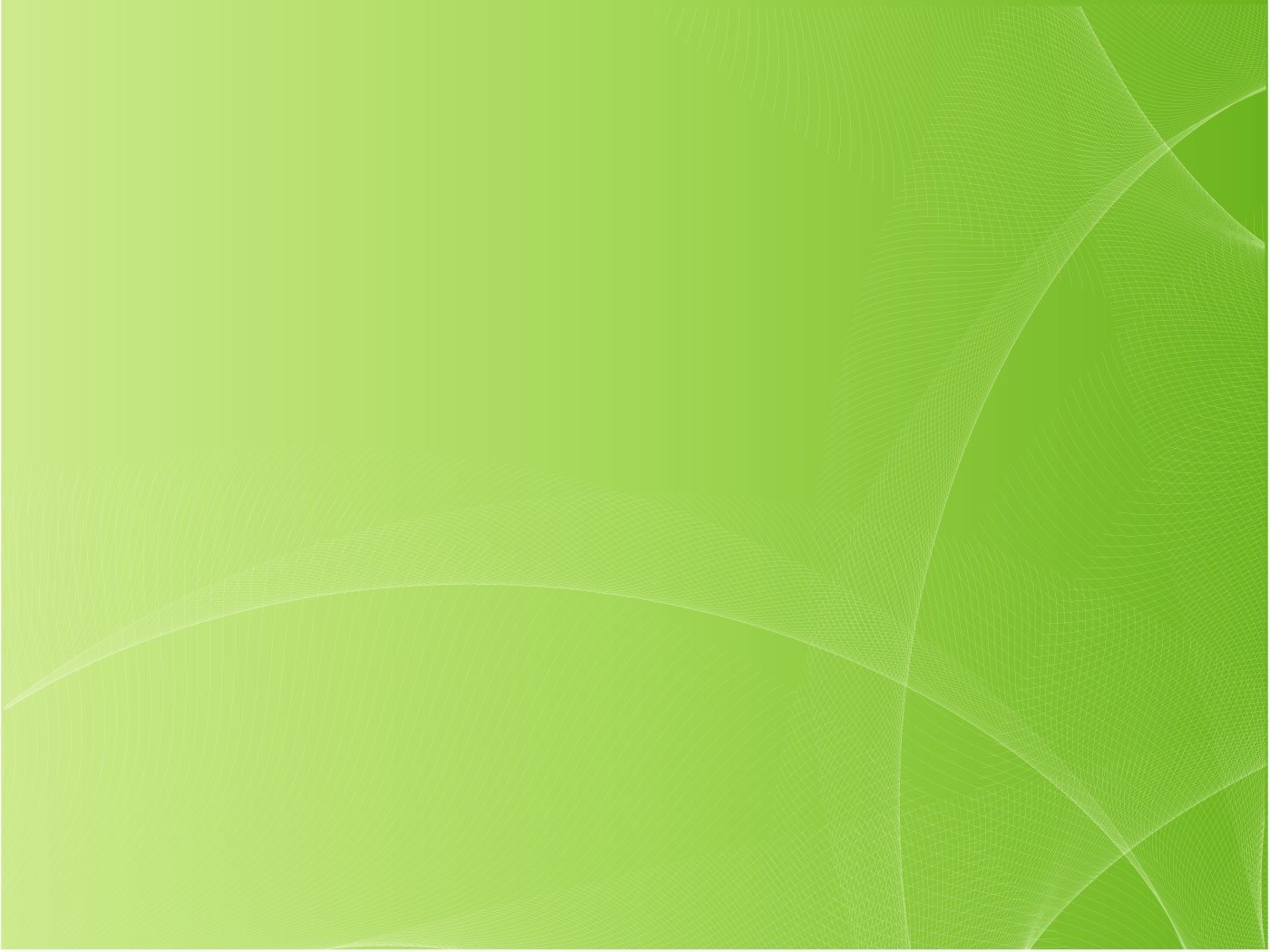 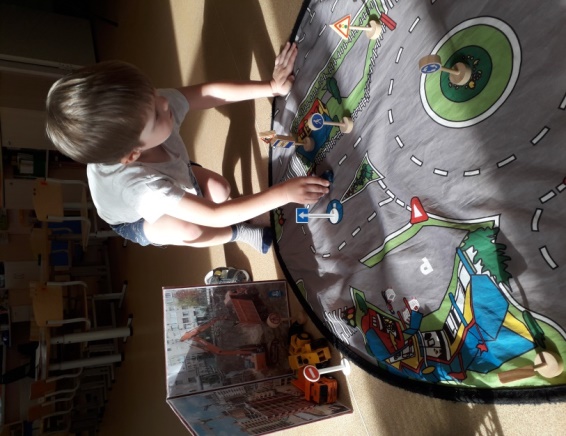 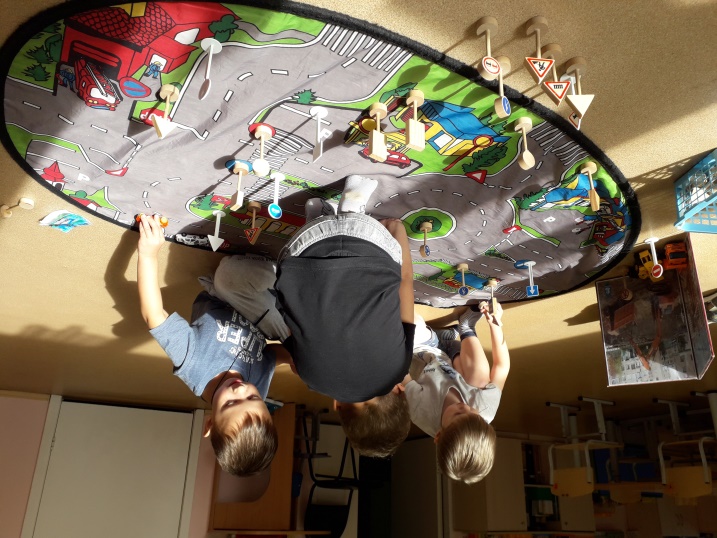 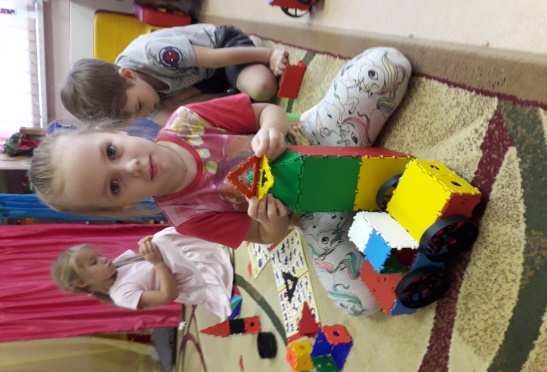 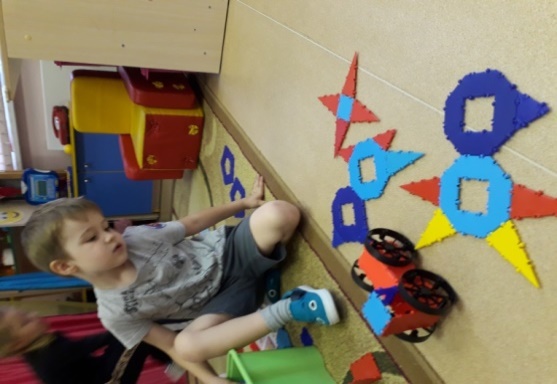 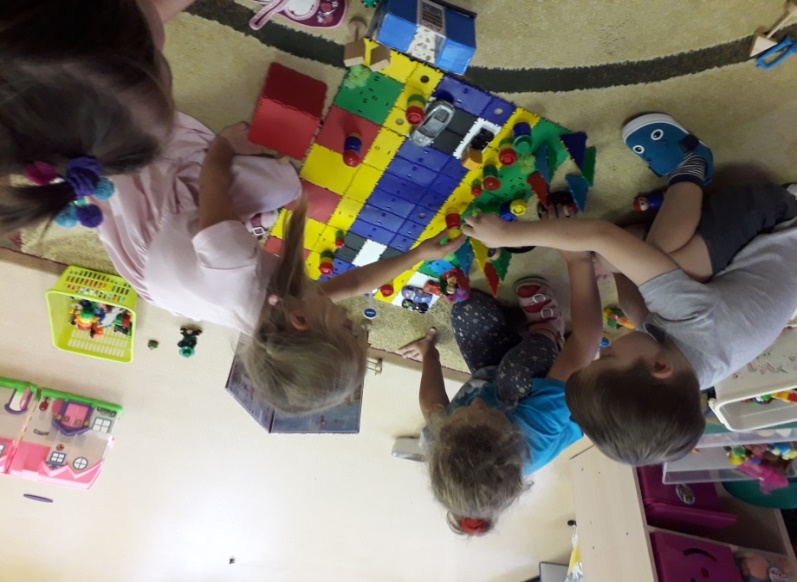 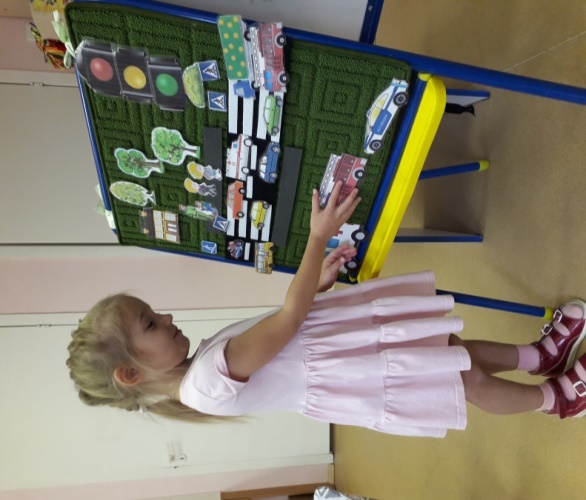 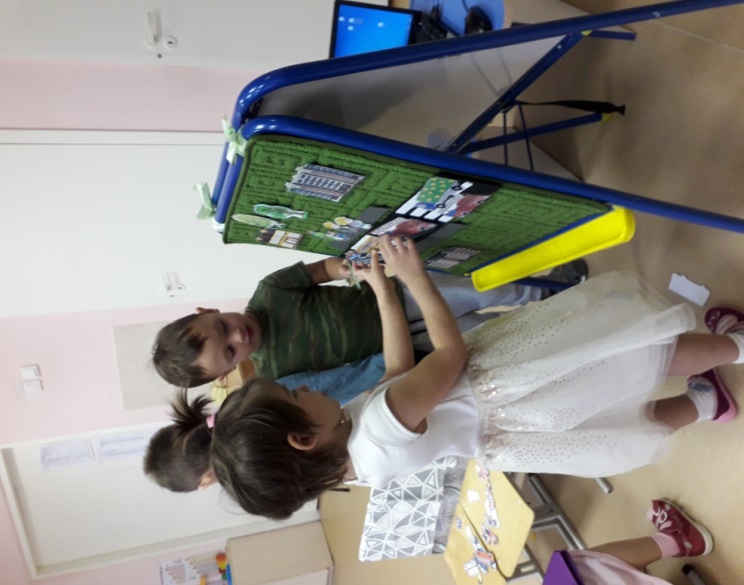 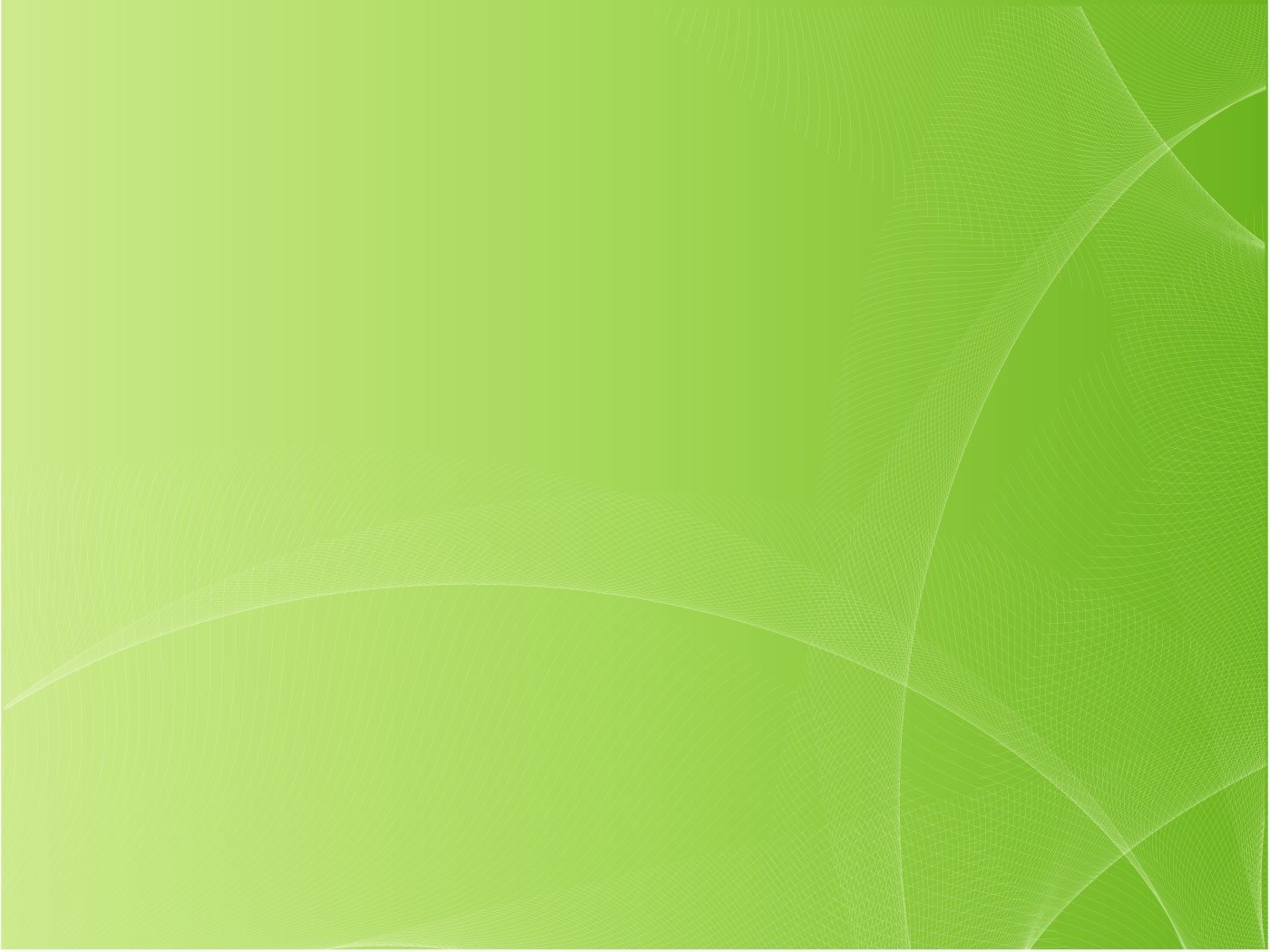 Продуктивная деятельность: 
Рисование  по сказке Т.А Шорыгина «Воробьишка Тишка», 
Эмблема «Помощники на дороге»
Лепка  по сказке «Марта и Чичи идут в парк»
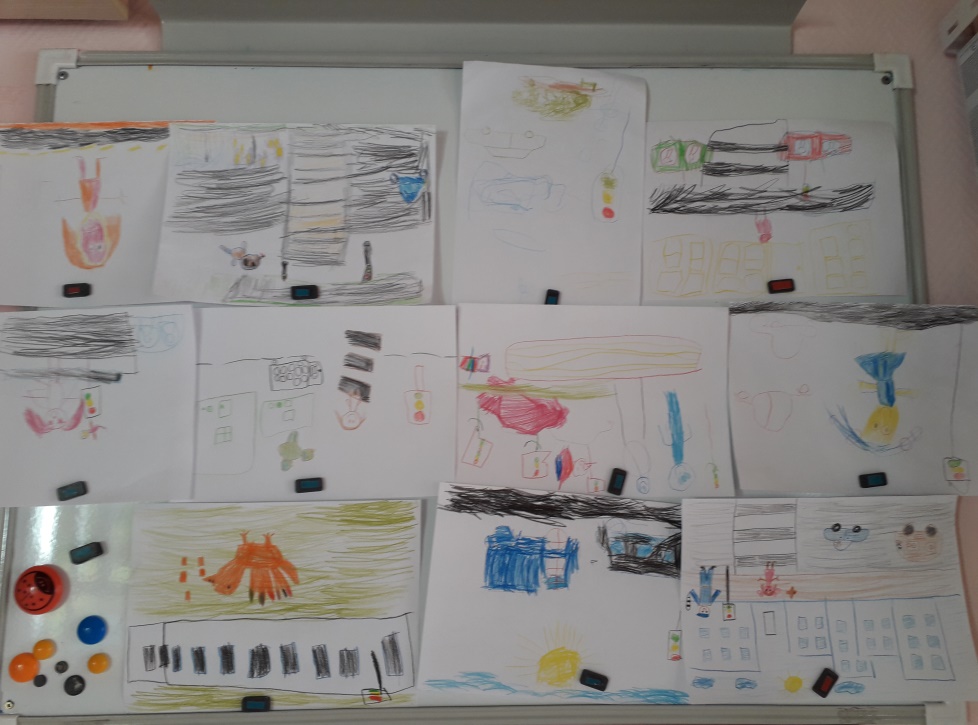 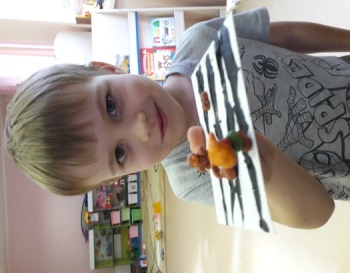 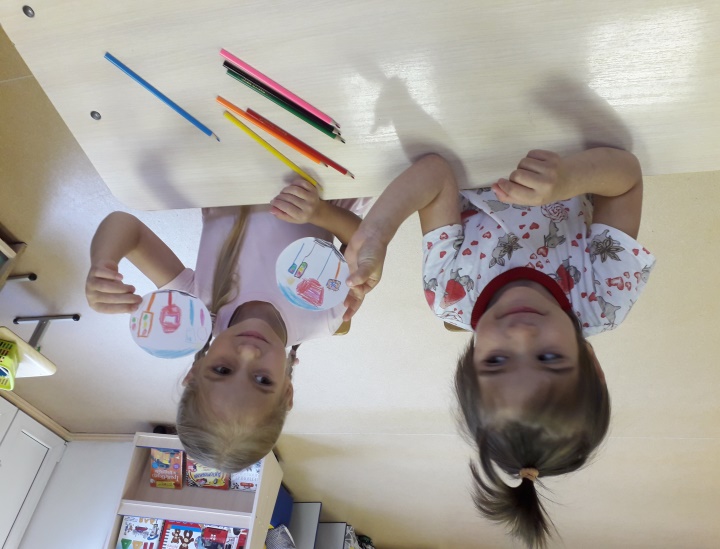 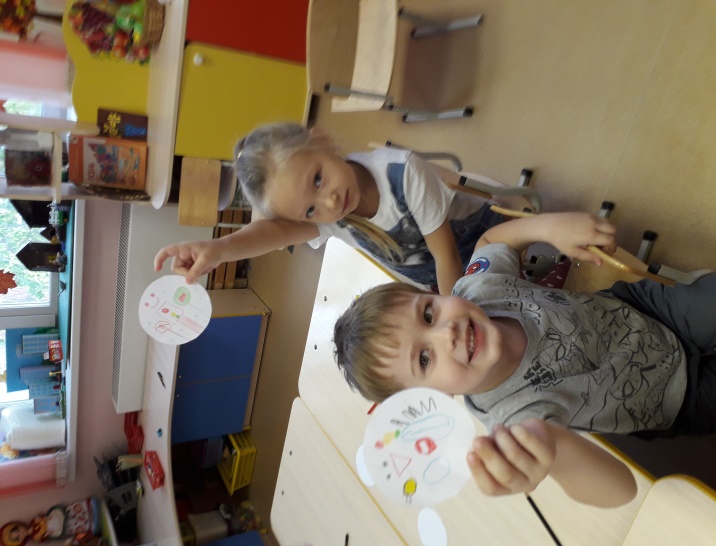 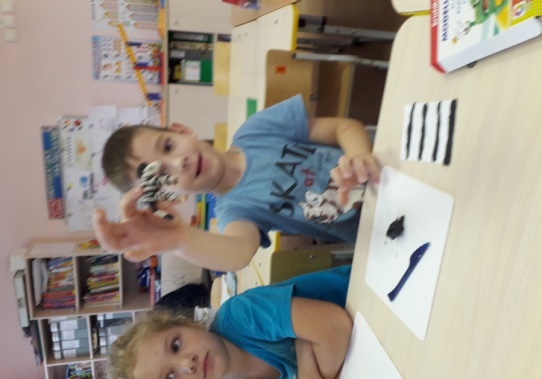 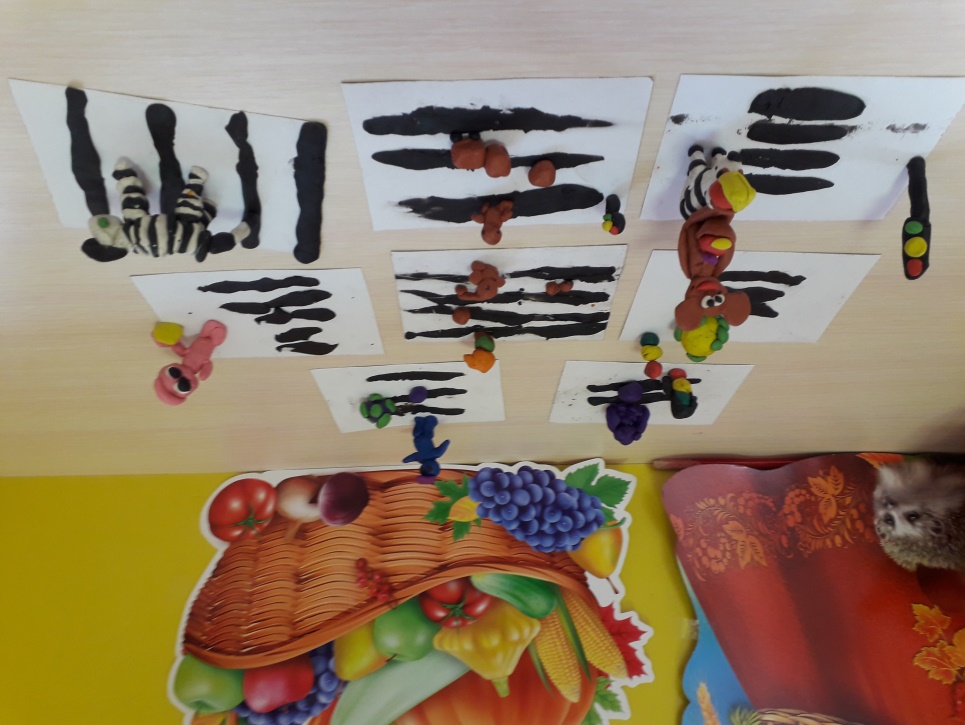 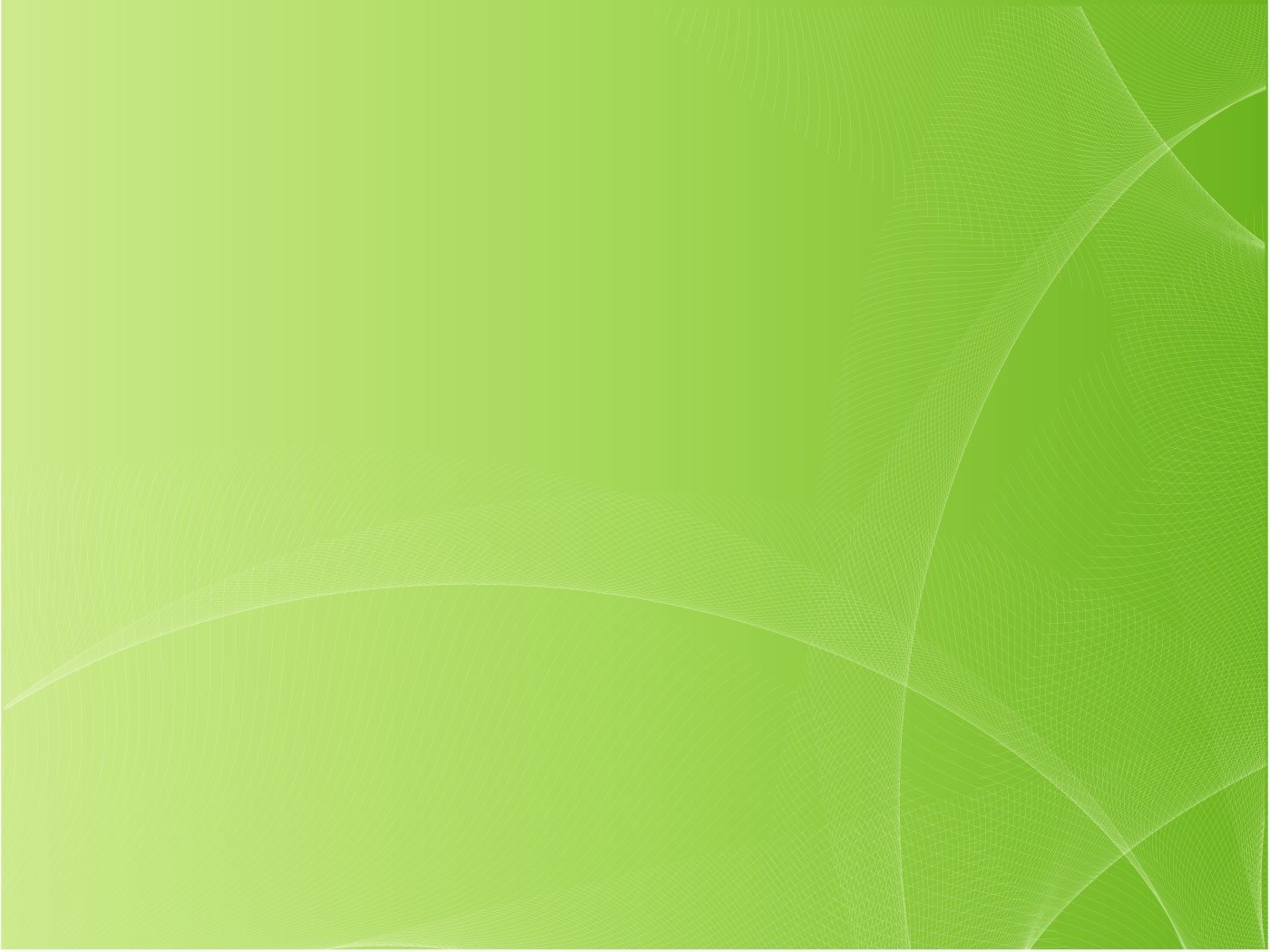 Чтение художественной литературы: Е.Житков «Светофор», С.Михалков «Моя улица», «Дядя Степа» Н. Калинин «Как ребята переходили улицу», В.Сиротов «Твой товарищ светофор», П.В. Ивнев «Как разговаривает улица»,  А.Иванов «Как неразлучные друзья дорогу переходили», «Безопасные сказки» Т. А. Шорыгина 
Загадывание загадок, рассматривание иллюстраций «Дорожные знаки», «Дети и дорога», «Безопасность на дороге».
Подвижные игры: «Пешеходы и автомобили», «Воробышки и автомобили», «Светофор», «Жезл», «Такси». 
Просмотр видеороликов  Видео урок по окружающему миру «Чтобы путь был счастливым», Серия мультфильмов «Безопасность на дороге», С добрым утром, малыши! - Почемучка - Профессия инспектор ГИБДД.
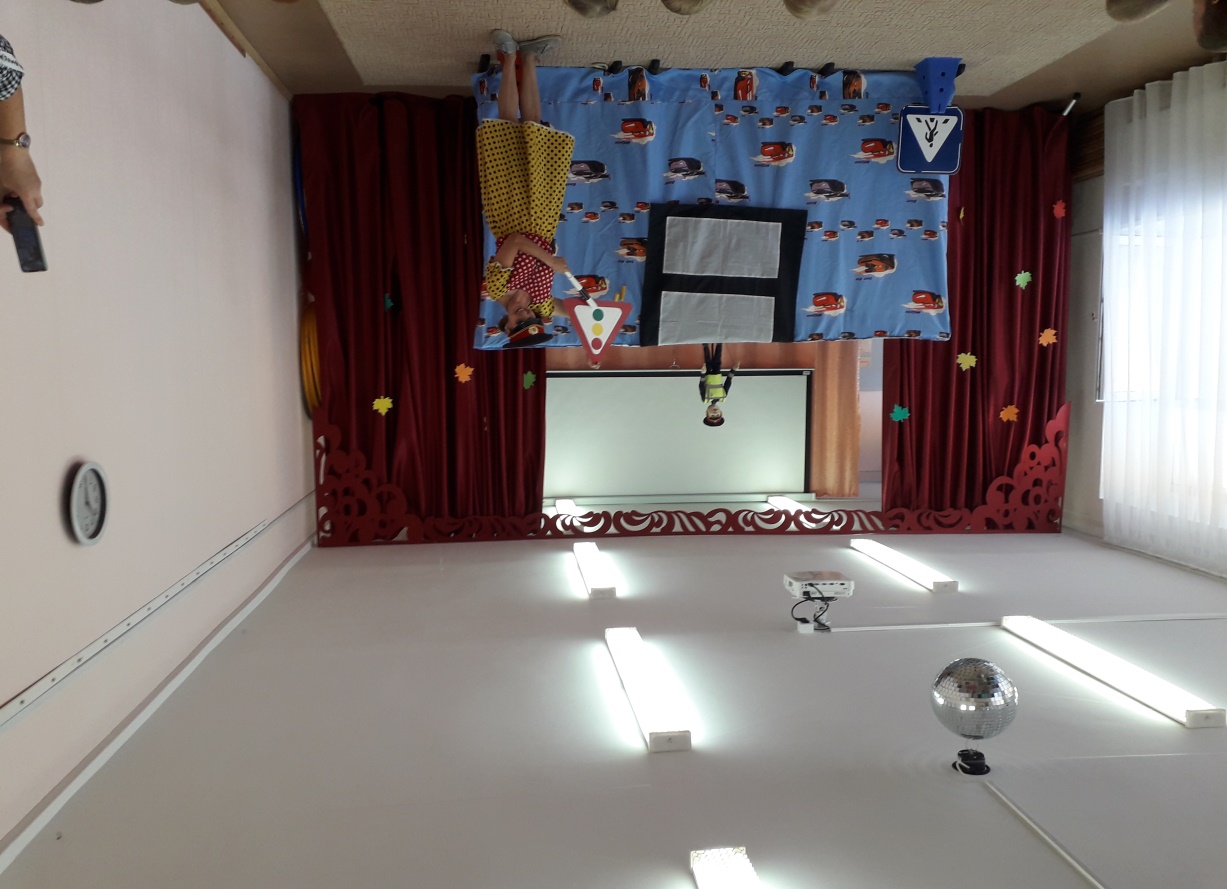 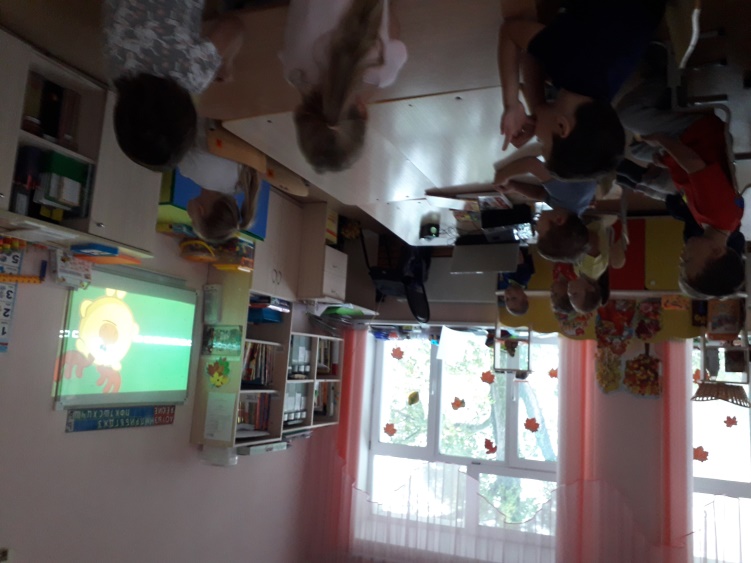 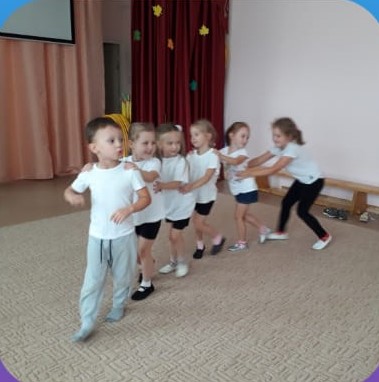 Театр «Осторожно, дорога»
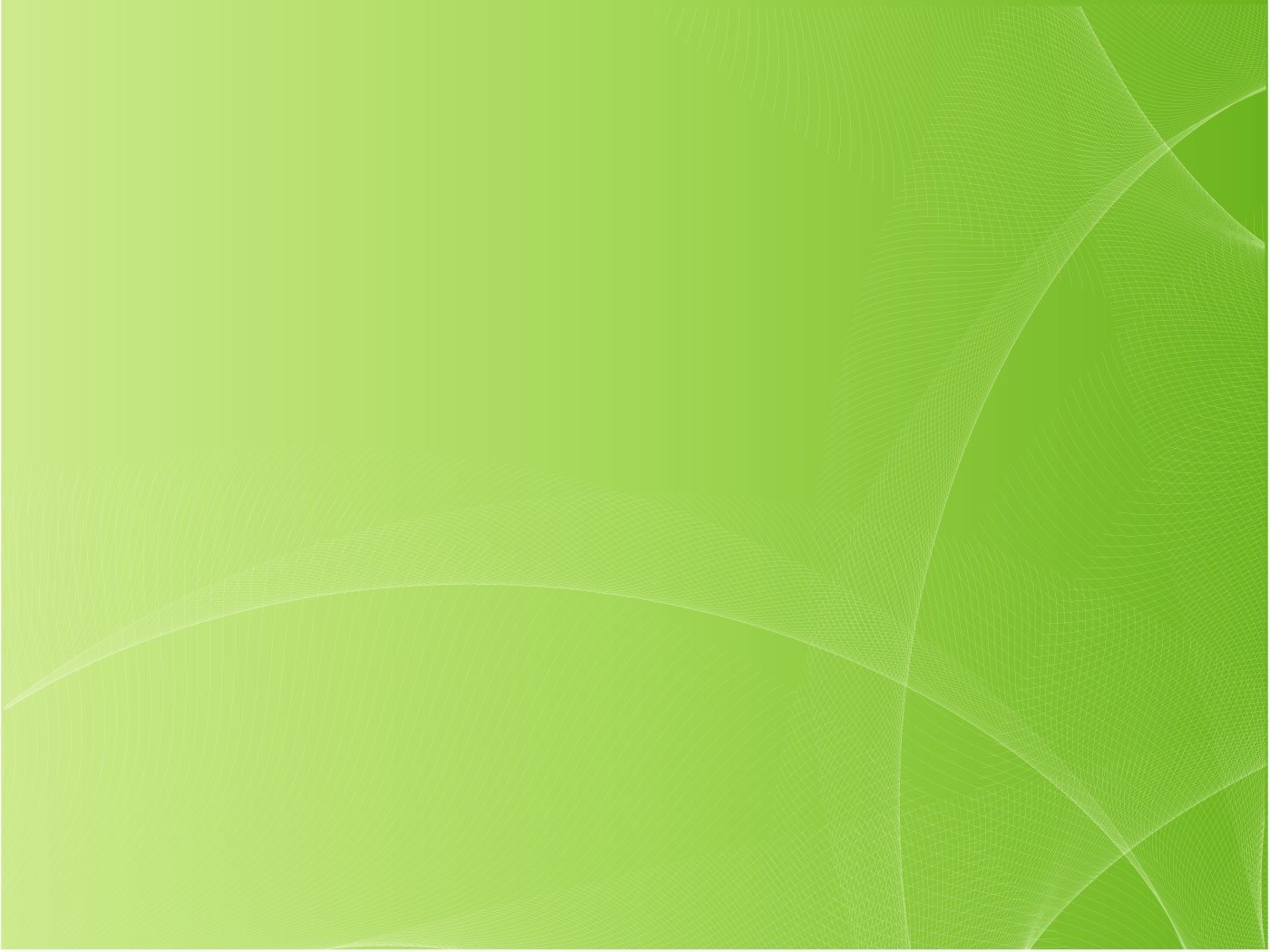 Дидактические игры: «Разрезные картинки», «Азбука пешехода», «Транспорт», лото «Дорожные знаки», «Доскажи словечко», «Поставь дорожный знак», «Правильно разложи», «Светофор», Карточки – ситуации на дороге
Интерактивные авторские игры «Можно-нельзя», «Дорожные знаки», «В гостях у светофора
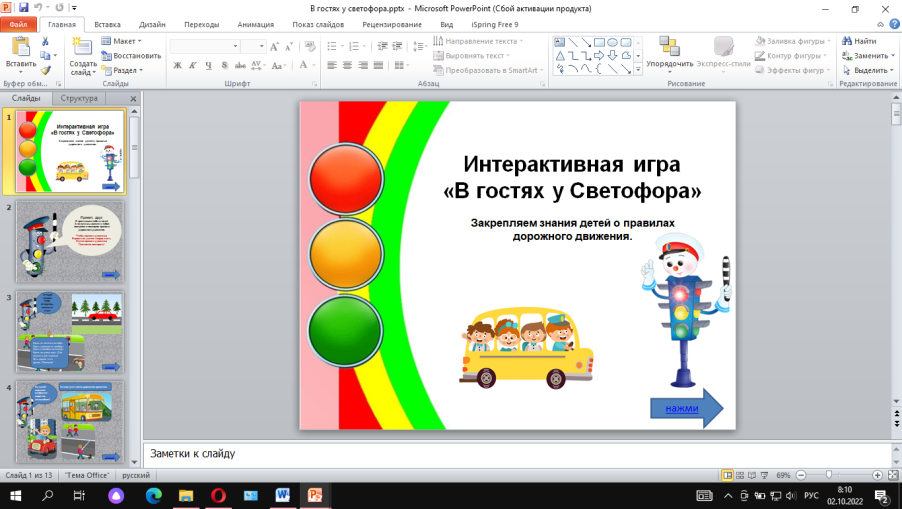 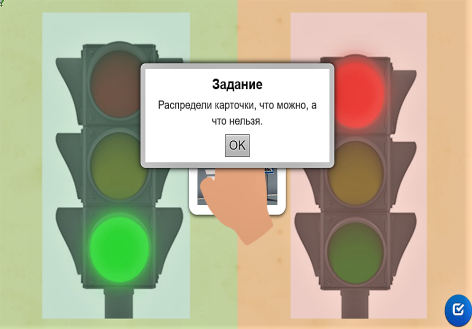 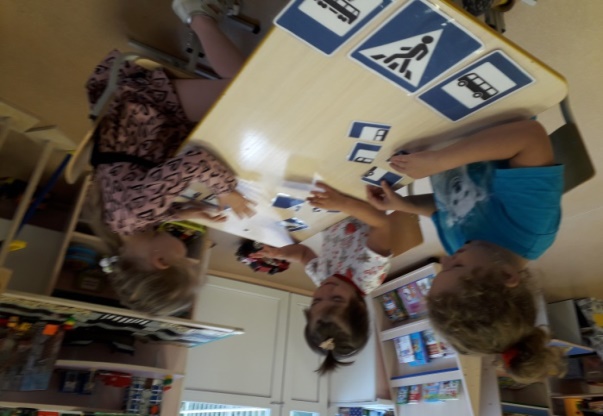 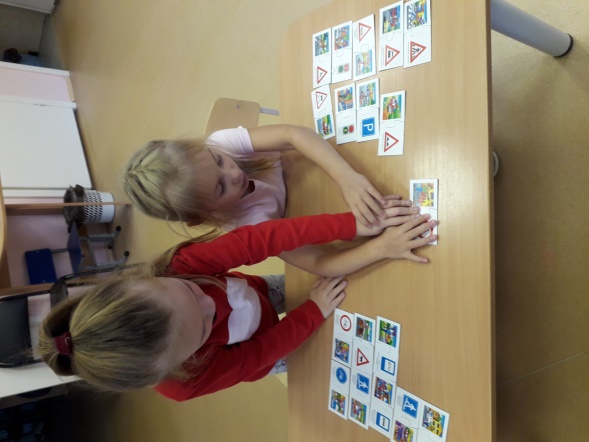 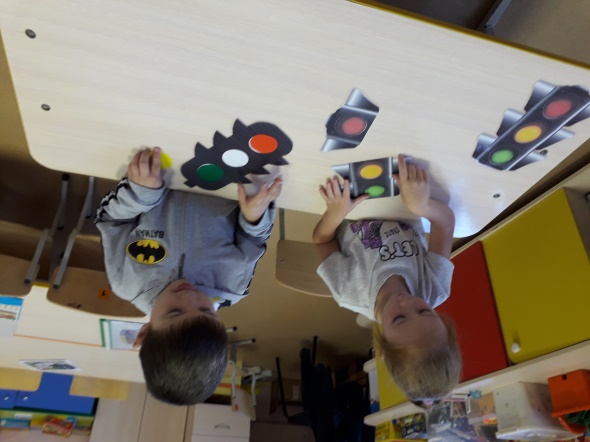 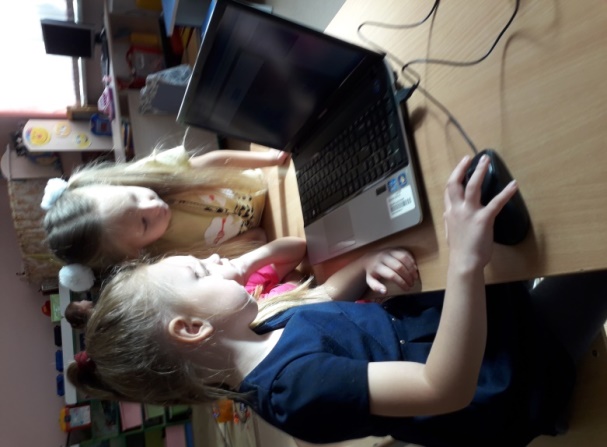 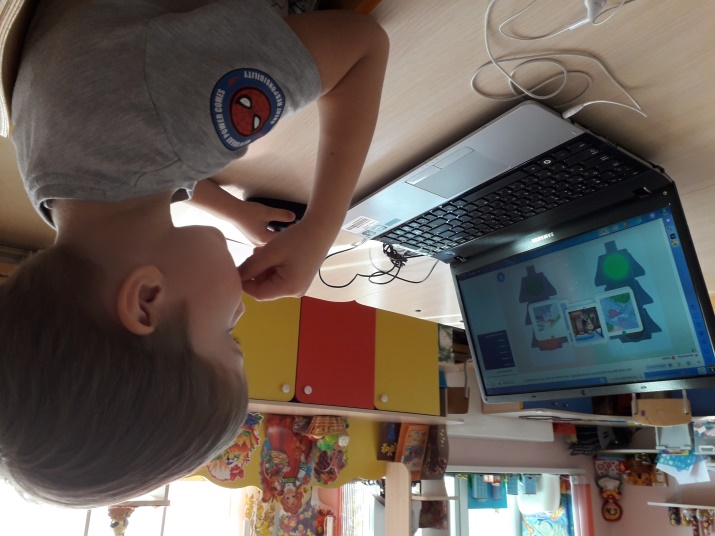 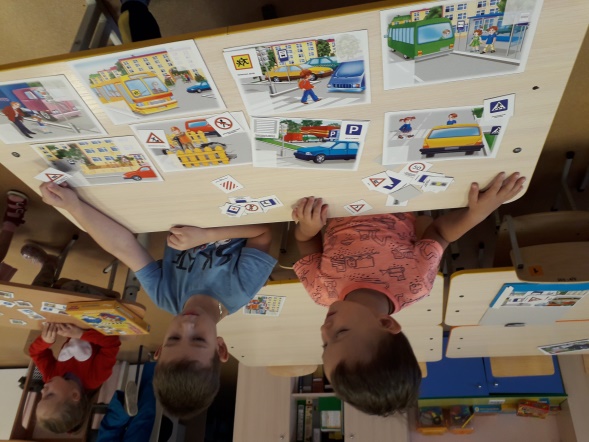 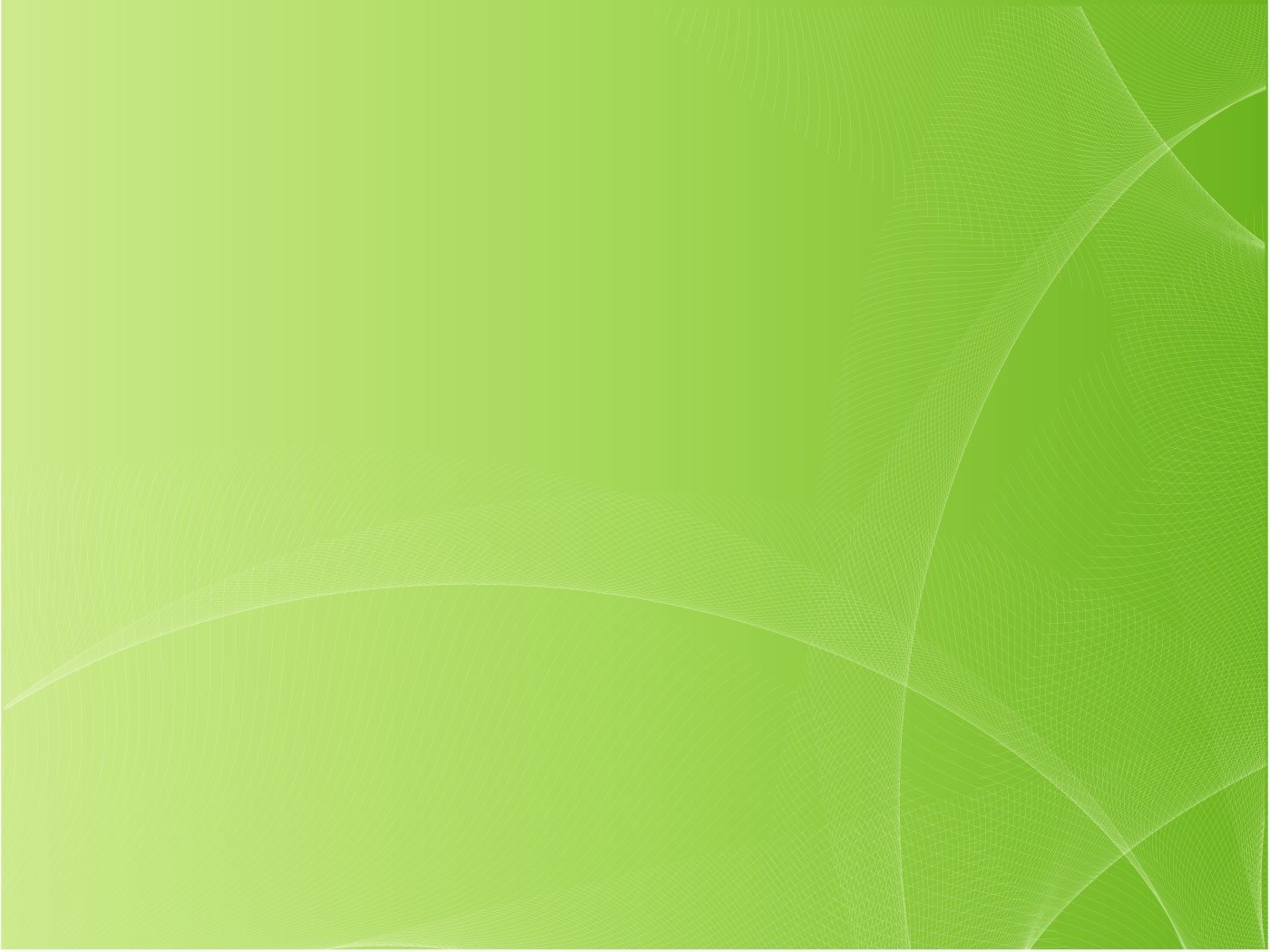 Игры Триз-технологий.  
Загадки про светофор.
Мигает, но не фара
Переключается, но не гирлянда,Меняет цвета, но не хамелеон
Сигналит, но не сирена

Строгий, но не папа,
Разноцветный, но не яблоко
С сигналами, но не фонарик (светофор)
Создания нового объекта с помощью МФО
Совершенствуемый объект: светофор
Случайные объекты: глобус, яблоко
Характерные свойства или признаки
случайных объектов
Глобус: круглый, на палочке
Яблоко: съедобное, витаминное
Новые сочетания
Светофор круглый
Светофор съедобный
Новые идеи
Светофор-яблоко: полезный, так как в нем есть витамины
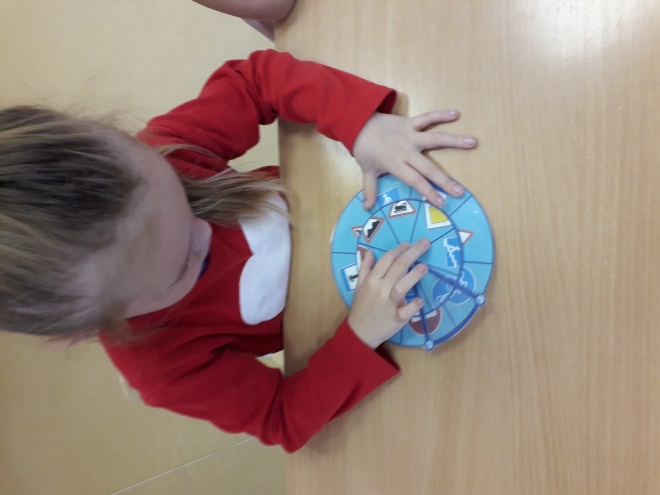 Небылица:
Интересный пешеход танцует в зоопарке
Прозрачный светофор бодается на велосипедной дорожке
Земляничная проезжая часть рычит во дворе
Веселая зебра катается возле полицейского участка
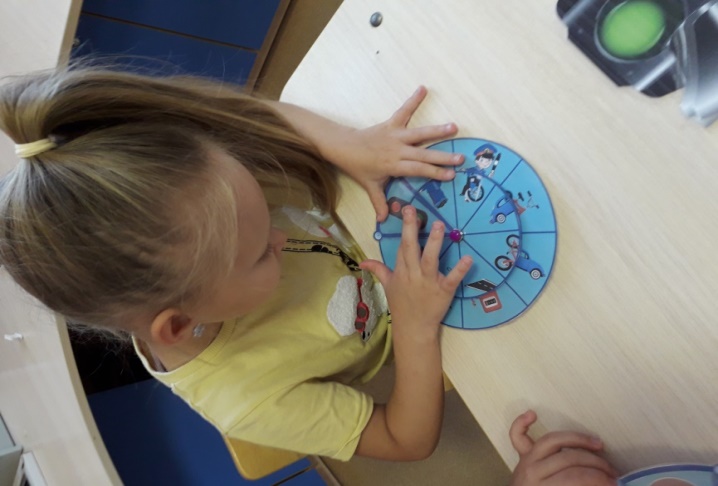 Круги Луллия
«Дорожные знаки»
«Ситуации на дороге»
«Ассоциации»
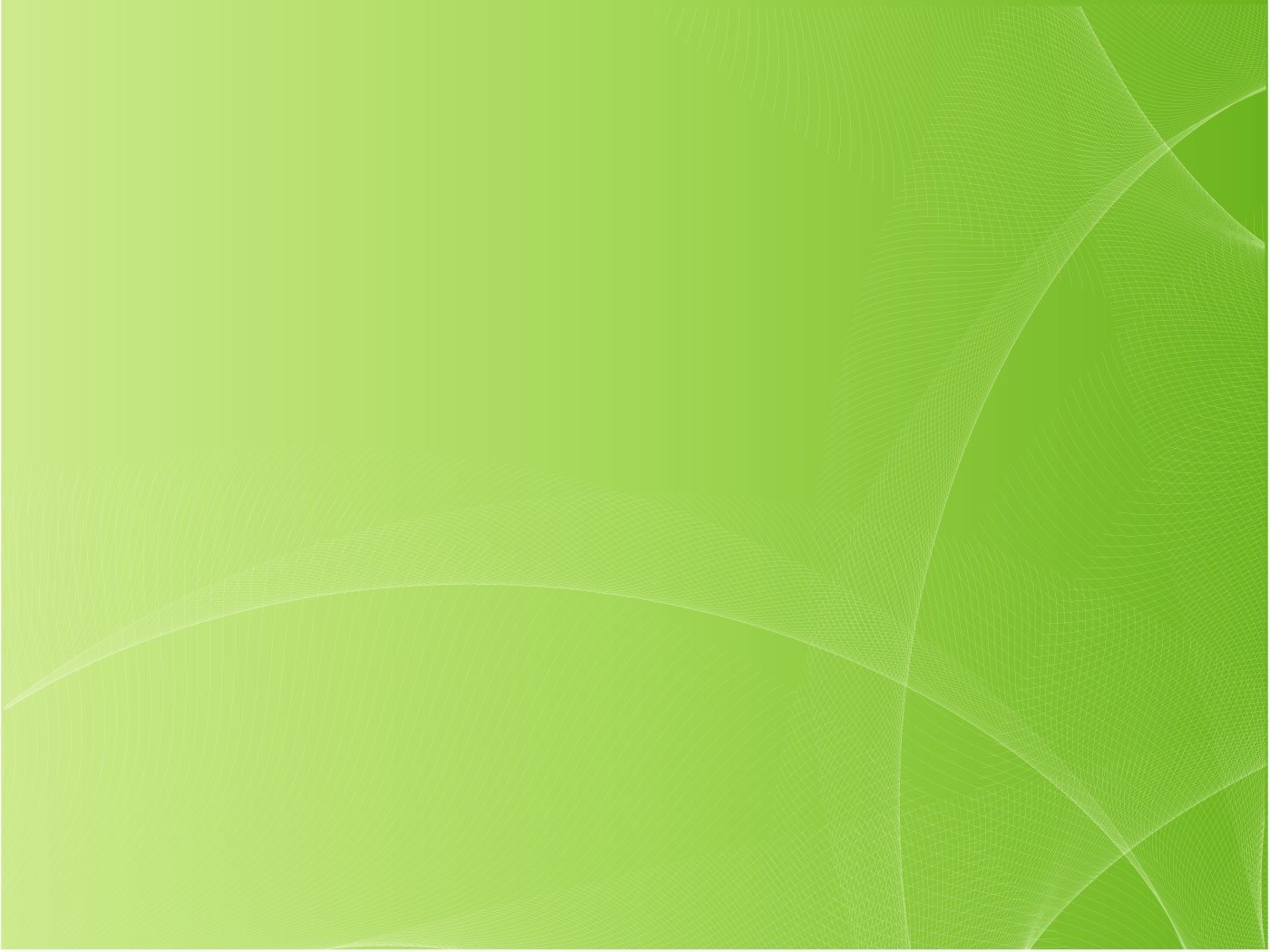 3 этап: Заключительный 
Домашнее задание. Детско-родительские проекты
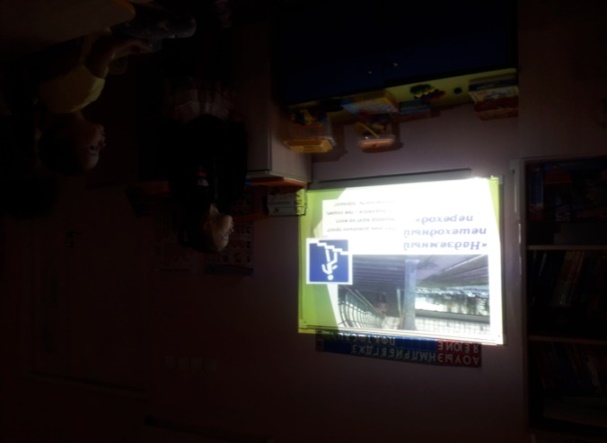 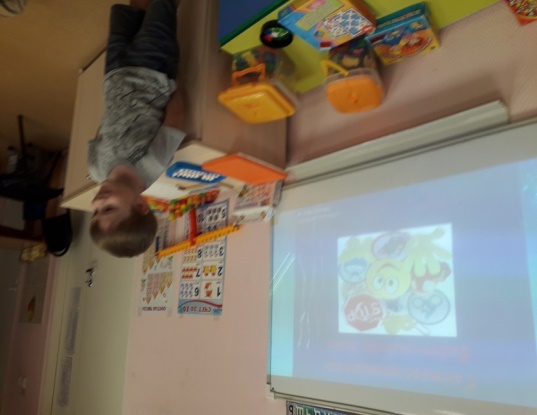 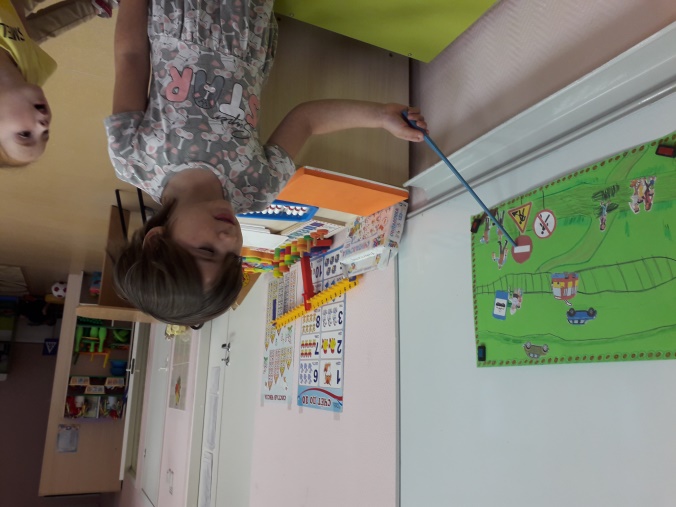 «Какие бывают 
пешеходные переходы»
Наташа Подкорытова
«Световозвращатель. 
Виден-значит жив!»
Ярослав Уфимцев
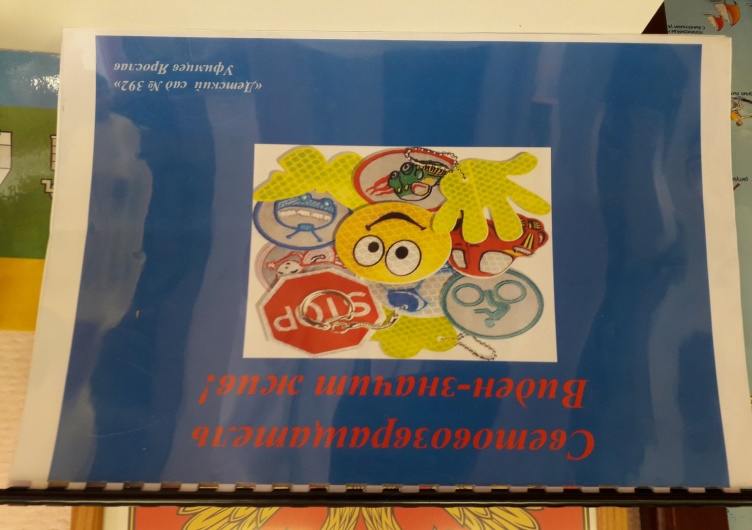 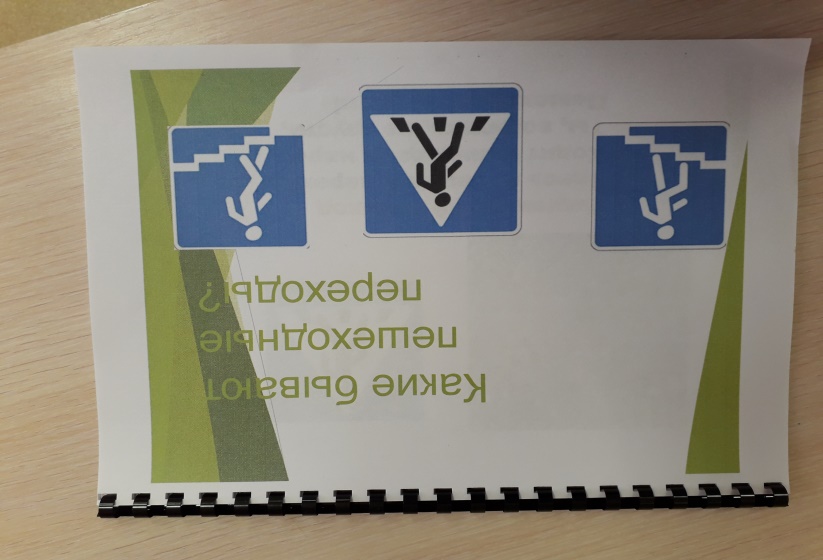 Коллаж «Дорожные знаки»
Ирина Каджая
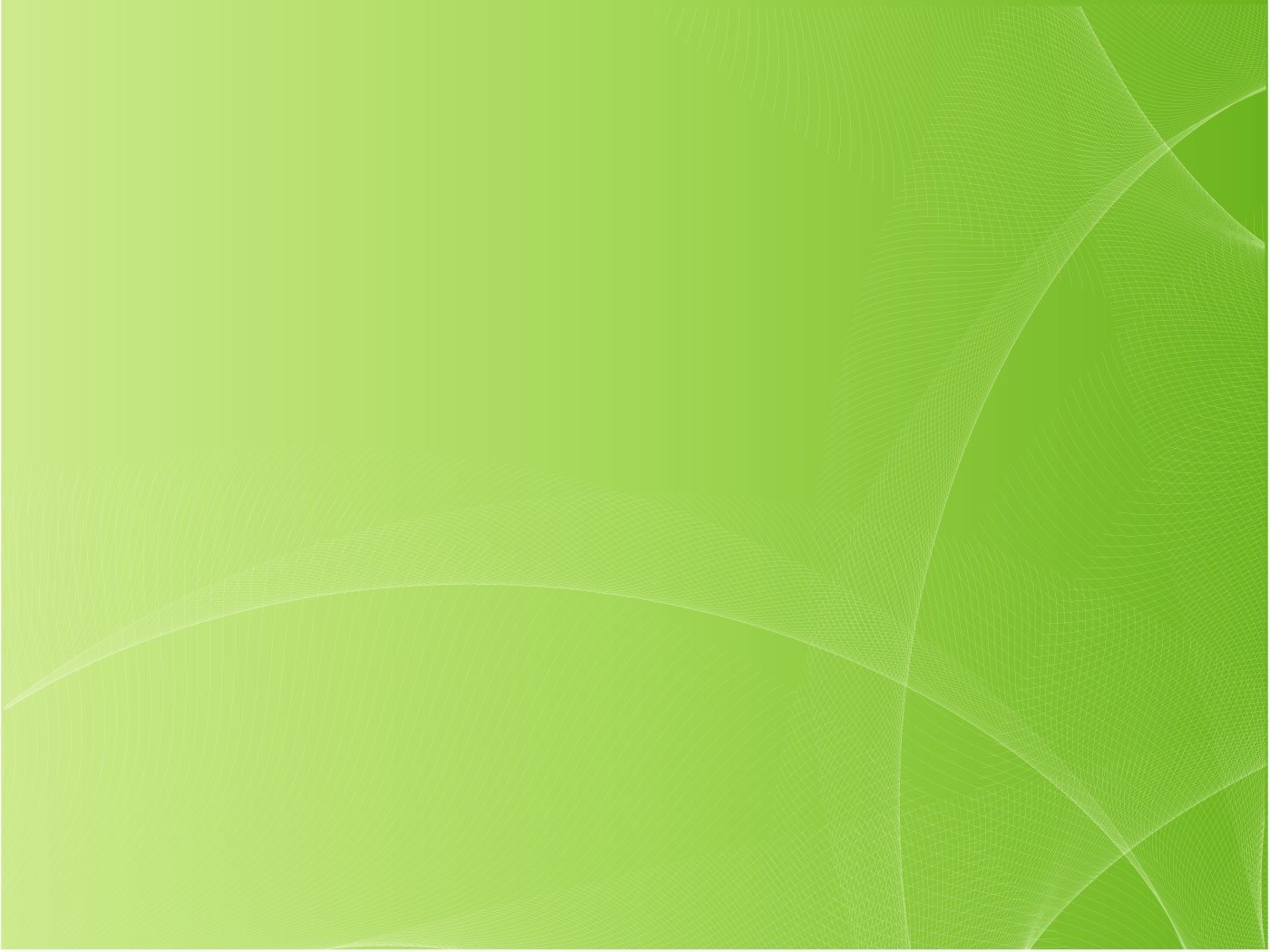 Рассказали детям средней группы какие бывают пешеходные переходы.
Провели с ними игры: «Сигналы светофора», «Водители и пешеходы».
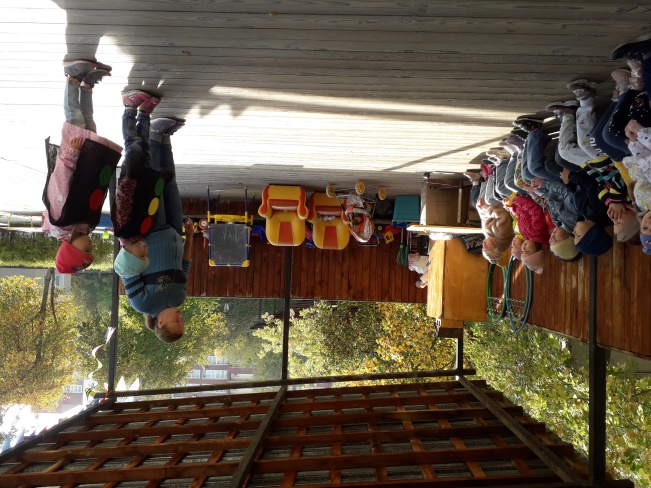 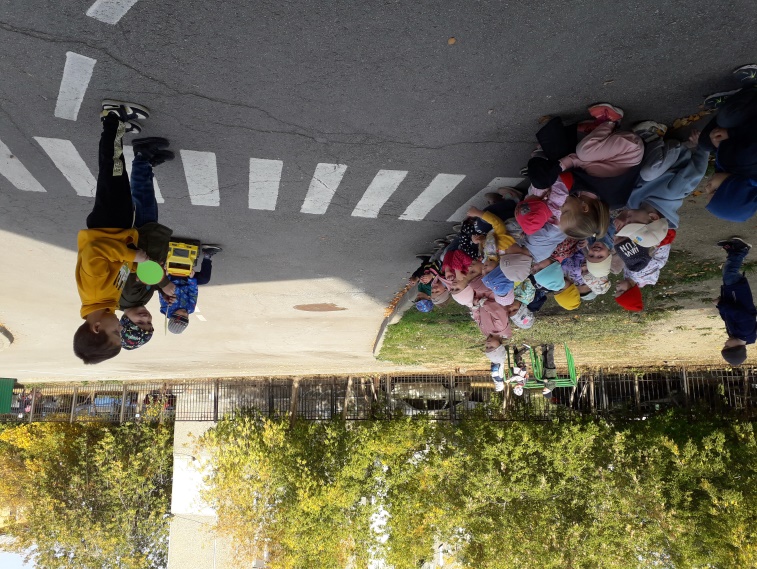 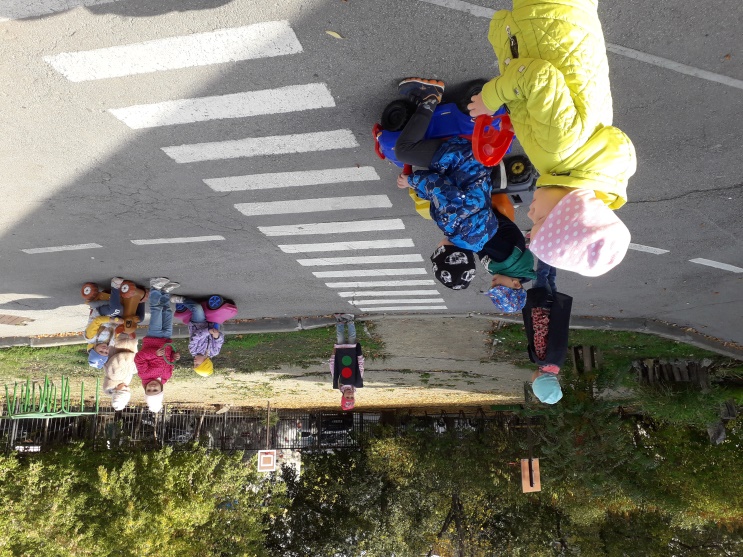 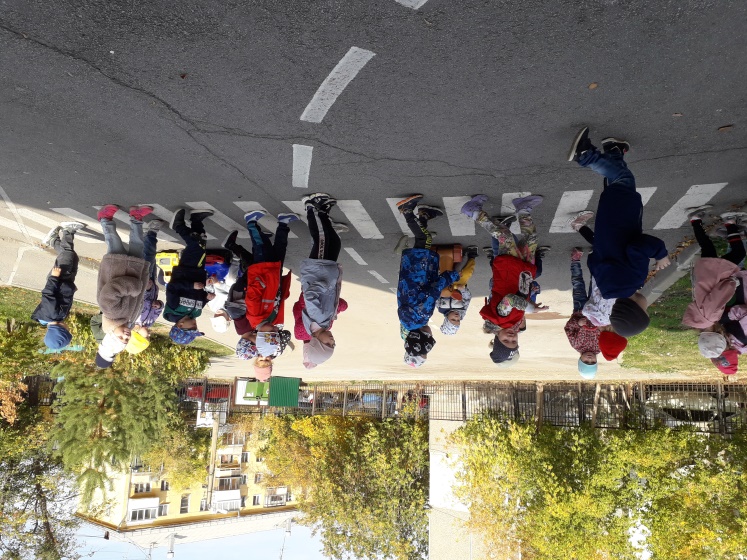 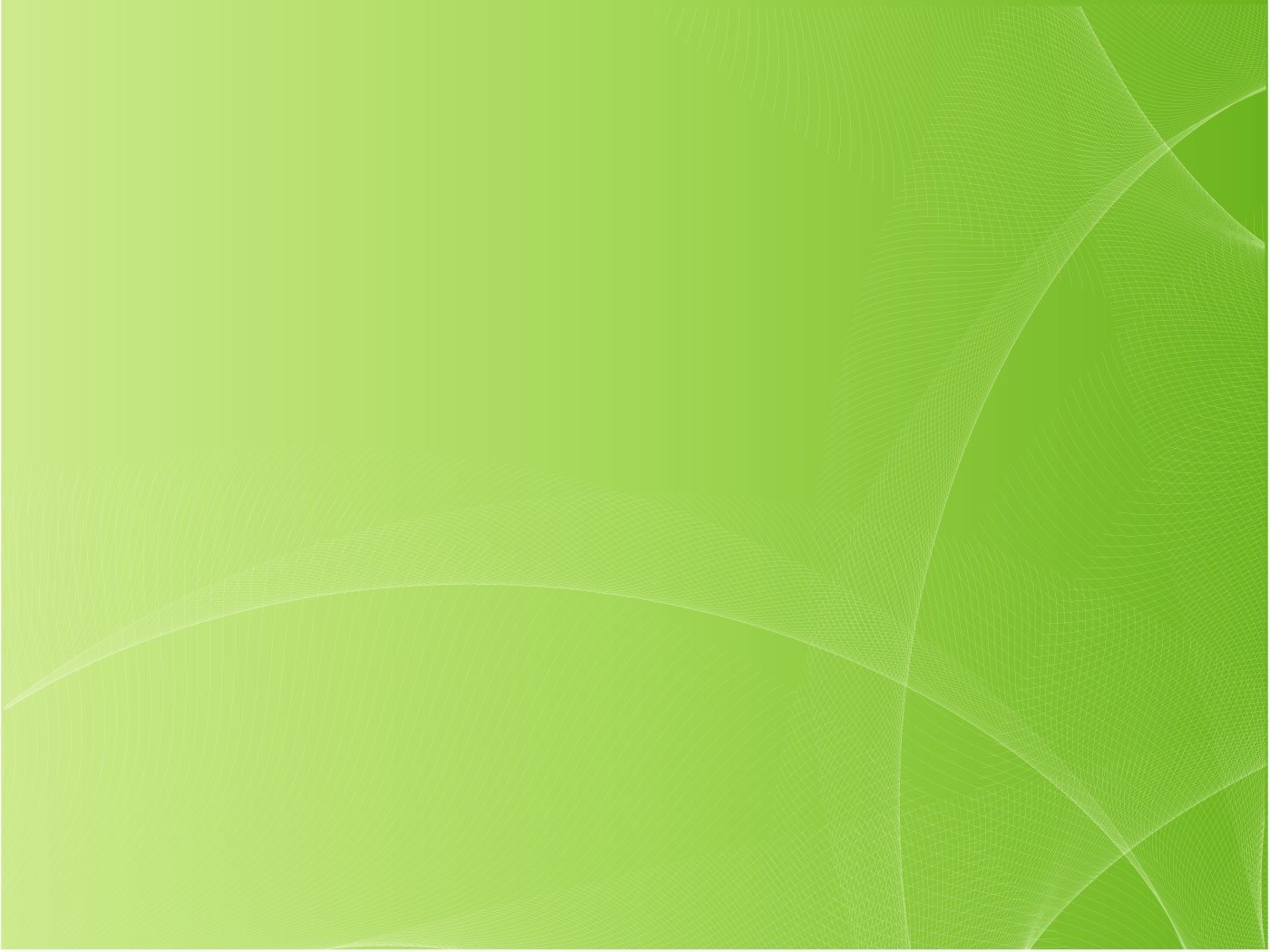 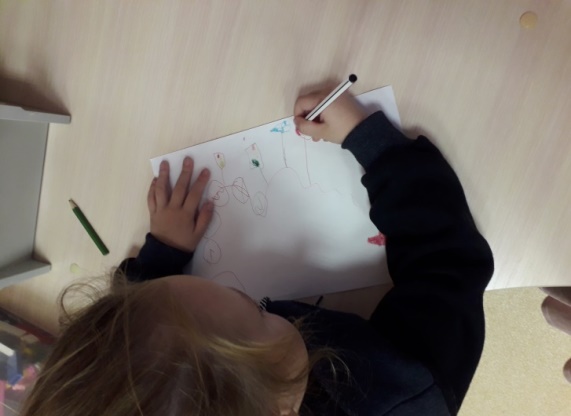 Придумали и сделали игру-ходилку 
«Мы по улице шагаем»
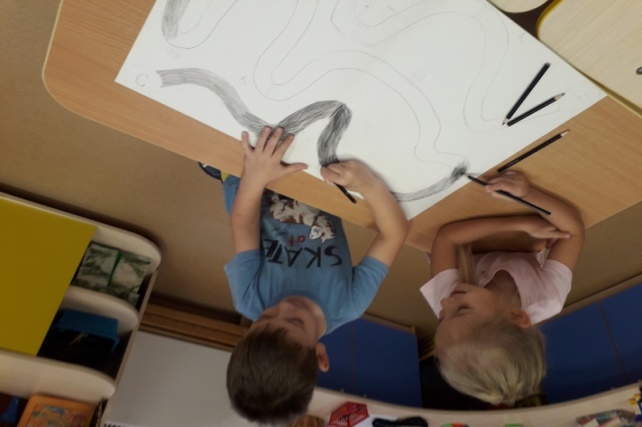 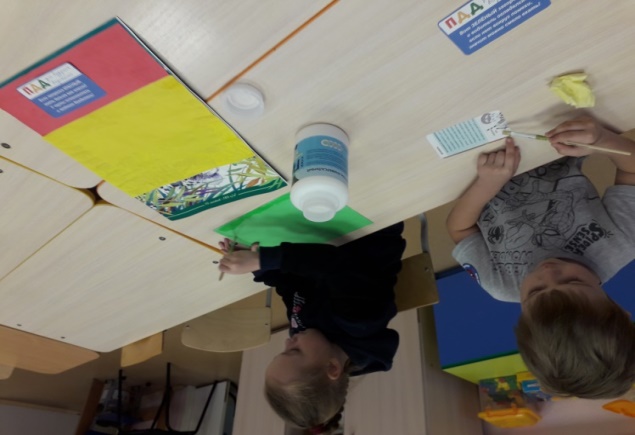 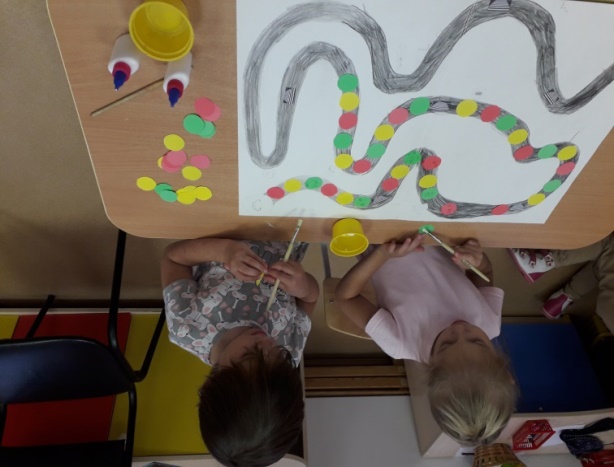 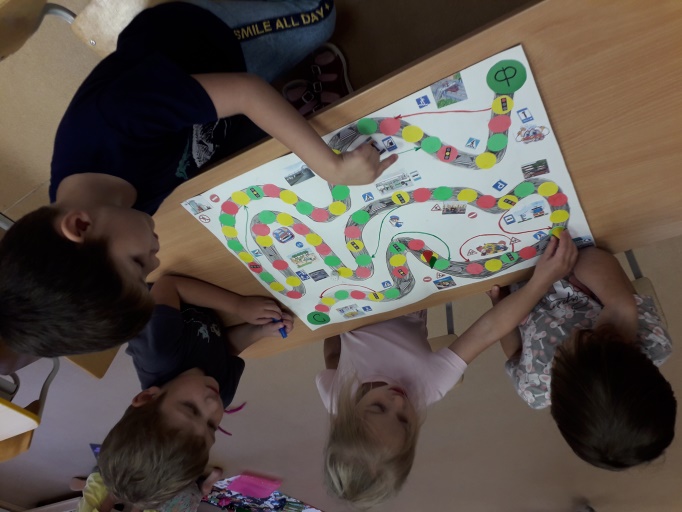 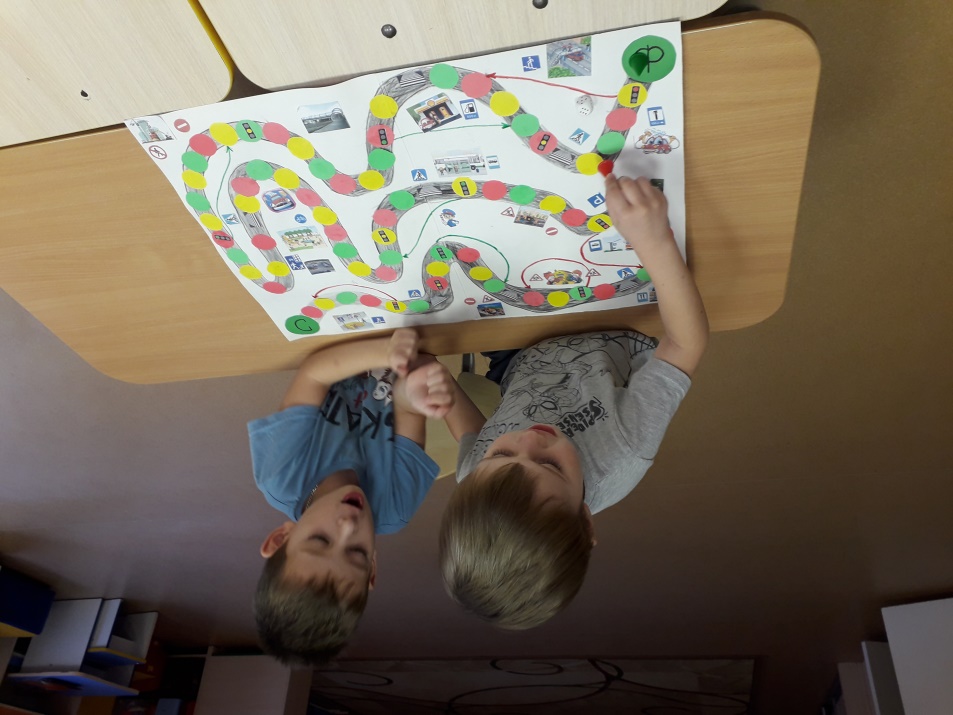 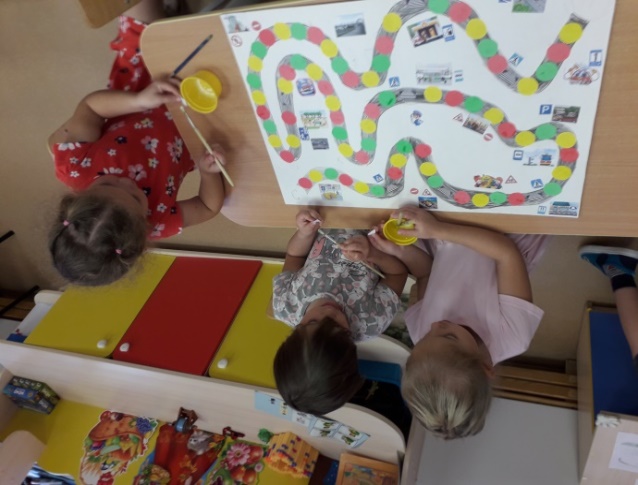 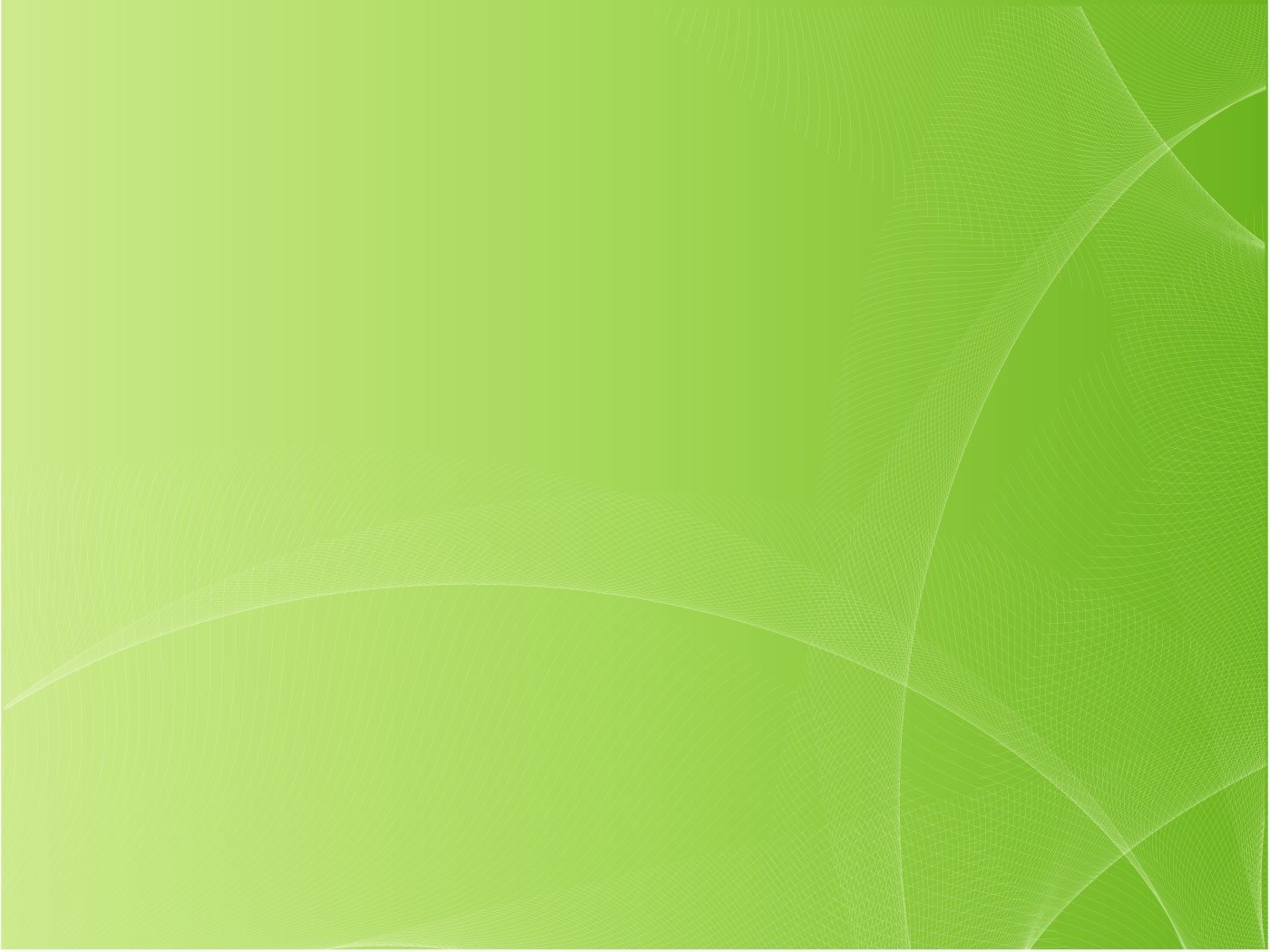 Вывод: в результате реализации данного проекта у детей сформировались необходимые представления и навыки безопасного поведения на улицах и дорогах.
Дети понимают значения сигналов светофора.
Узнают и называют дорожные знаки «Пешеходный переход», «Дети», «Остановка общественного транспорта», «Подземный пешеходный переход», «Надземный пешеходный переход». Различают проезжую часть, тротуар, пешеходный переход «Зебра». Знают правила поведения в общественном транспорте.
Знают как можно защитить себя на дороге в темное время суток с помощью свето возвращающих элементов.
Список используемой литературы:
Белая К.Ю. «Как обеспечить безопасность дошкольников».
Белая К.Ю. «Формирование основ безопасности у дошкольников»
Калашникова О.В. «Путешествие в страну дорожных знаков».
Саулина Т.Ф. «Знакомим дошкольников с правилами дорожного движения».
Шорыгина Т.А. «Беседы об основах безопасности с детьми 5-8 лет»
Шорыгина Т.А. «Осторожные сказки. Безопасность для малышей».
Интернет ресурсы, игры сделанные в программе LearningApps и Microsoft PowerPoint